Measuring the Absolute efficiency of a Micro Channel Plate  
at Roma Tre and perspective of e- source
Alice Apponi, Alessandro Ruocco
Università Roma Tre and INFN Roma Tre
Gianluca Cavoto, Carlo Mariani
Università Sapienza and INFN Roma
Francesco Pandolfi, Ilaria Rago
INFN Roma
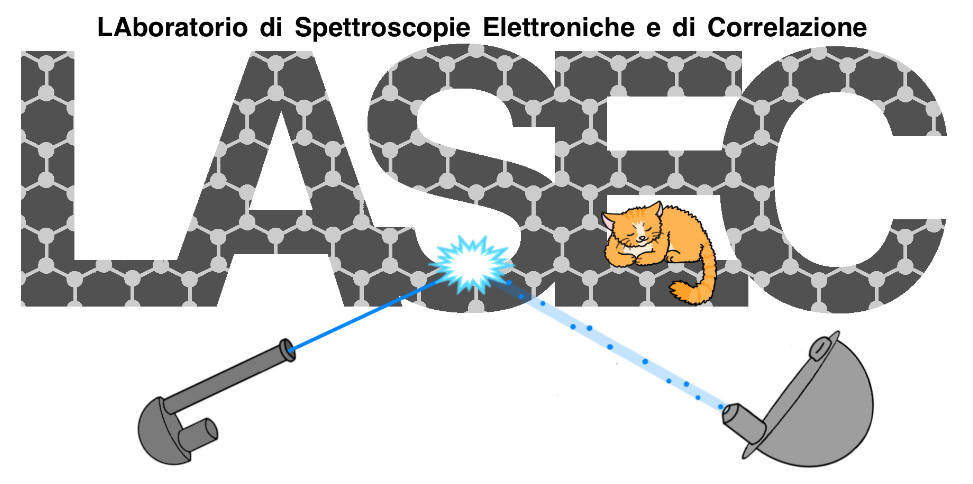 PTOLEMY meeting       06-07.10.2022
MCP characterisation in the (30-900) eV energy range
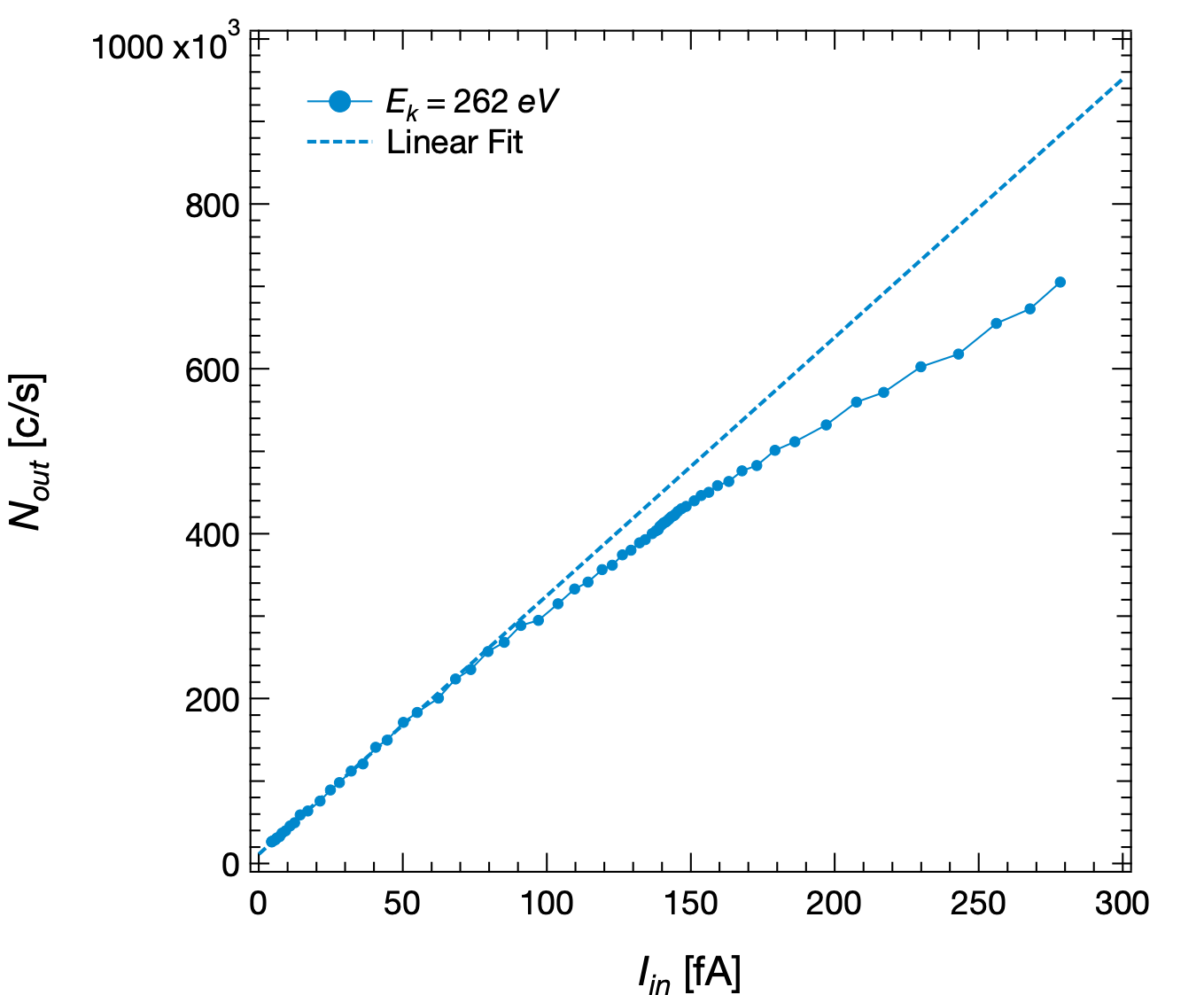 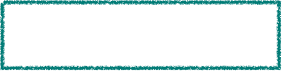 Absolute efficiency (e)
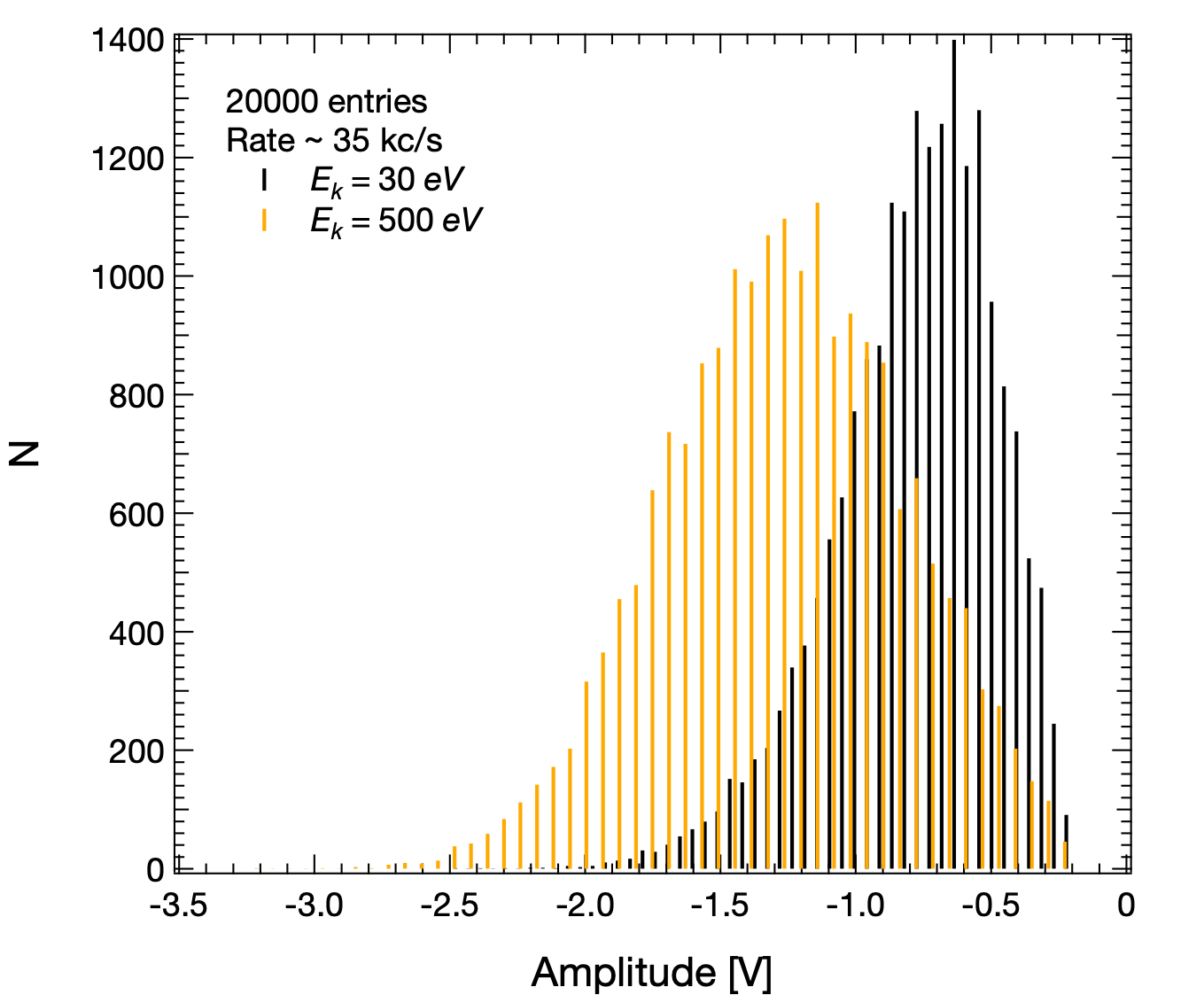 Pulse Height Distribution (PHD) and Resolution (PHR)
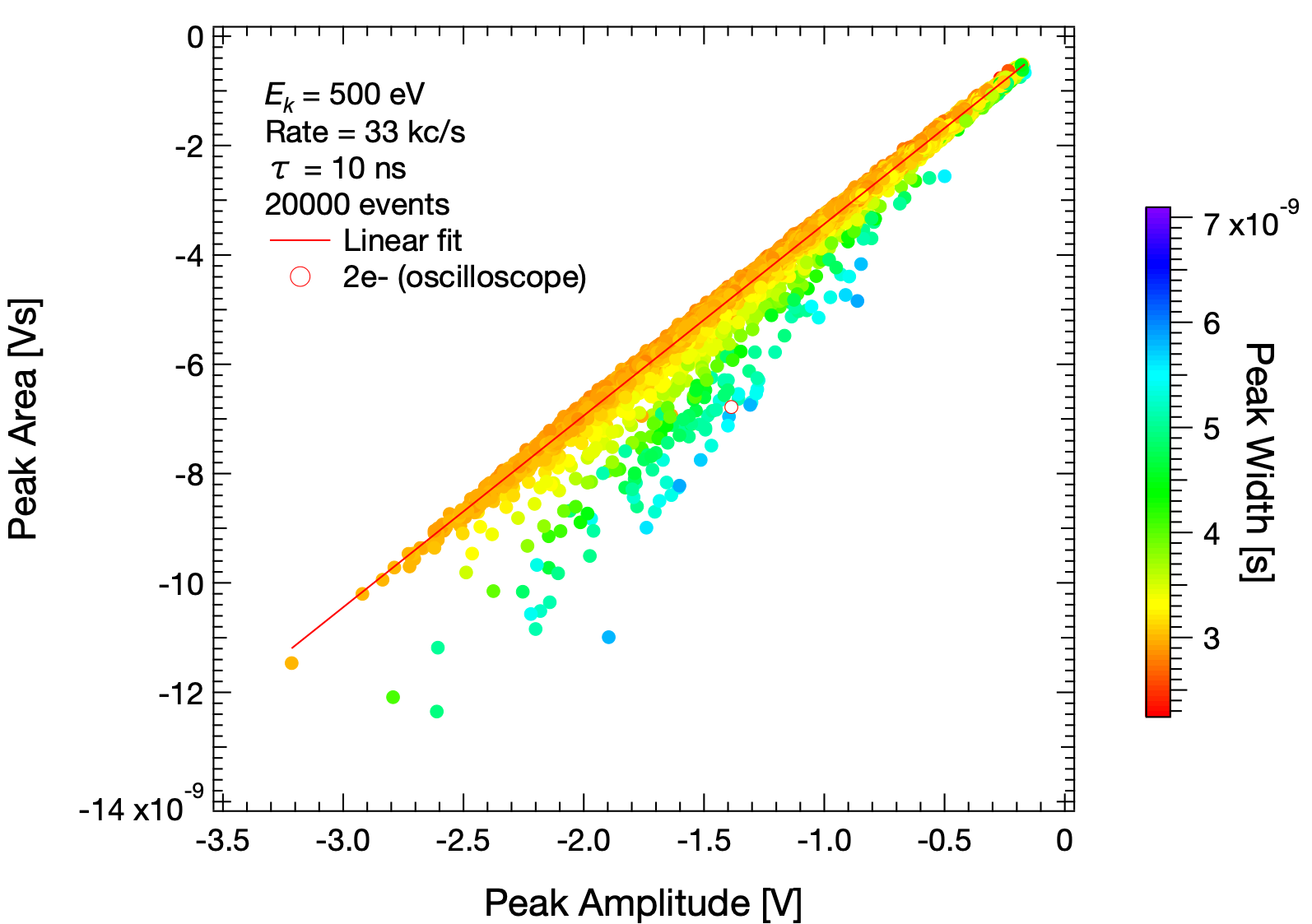 Single- to multi-electron events discrimination
2
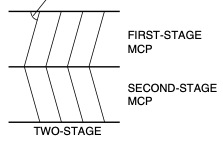 Two-stage MCP
27 mm
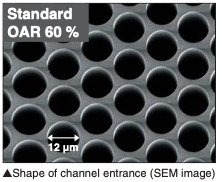 14.5 mm
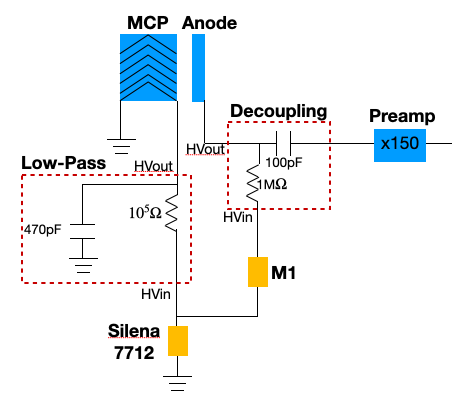 Bias 
angle
MCP supply voltage 1800 V
∆Anode +100 V
3
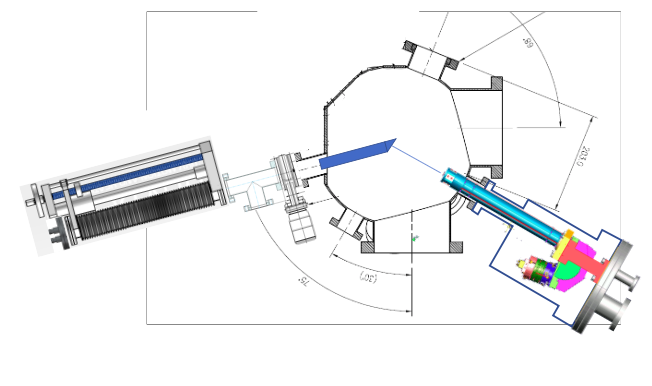 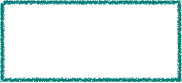 UH-Vacuum
~10-10 mbar
We measure the absolute beam current or MCP output
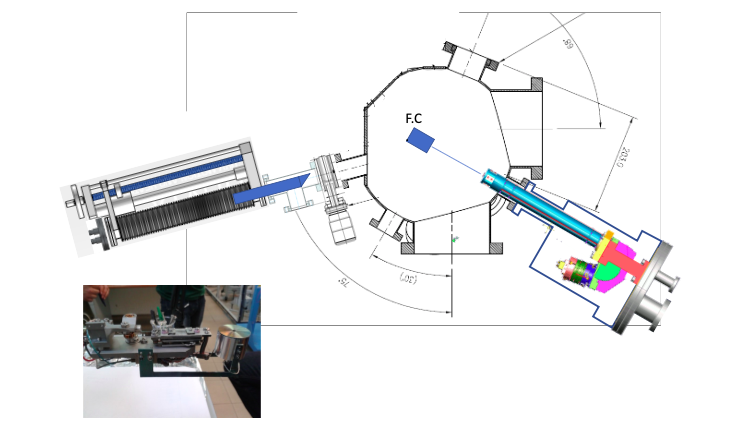 MCP
e-gun
e-gun
Mono gun main feature:
Beam energy (30 - 900) eV
Beam current in fA range
Continuous beam
4
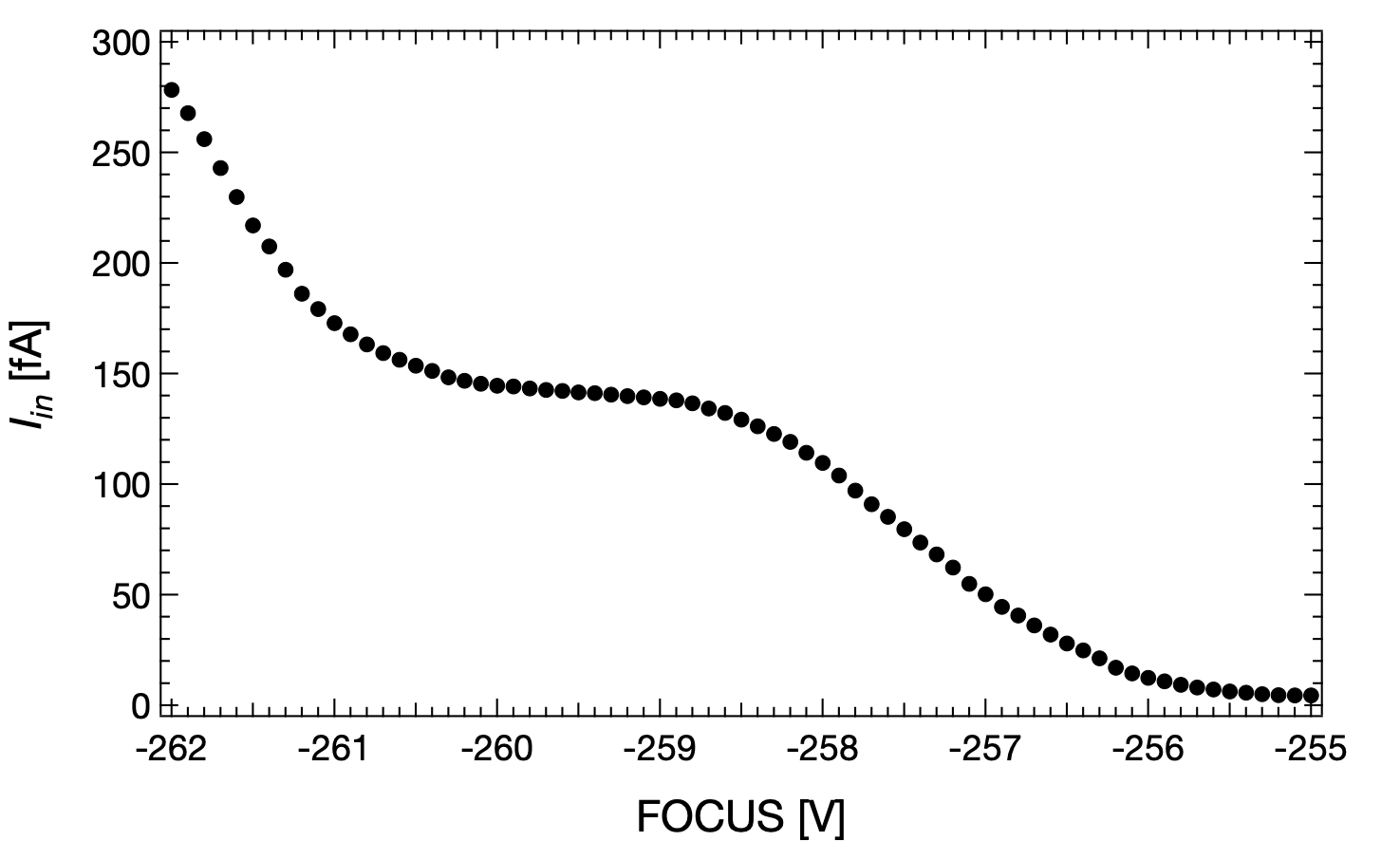 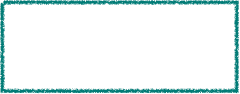 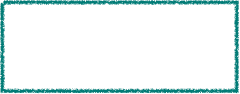 Current scan in range [ ~5, ~280 ] fA
Efficiency measurement: the method
E2
FOCUSED beam: current scan on FC
FOCUSED beam:
TIME ~2h
LARGE beam: current scan on MCP
LARGE beam
FOCUSED beam: current scan on FC
Verify that the beam size variation modifies the current density only (not the total current!)
Check stability with current measurement before and after
The beam size variation modifies the current density only
2D spatial scan on FC
Measurement time ~2h
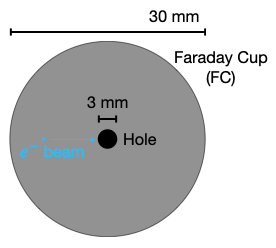 FOCUSED beam
LARGE beam
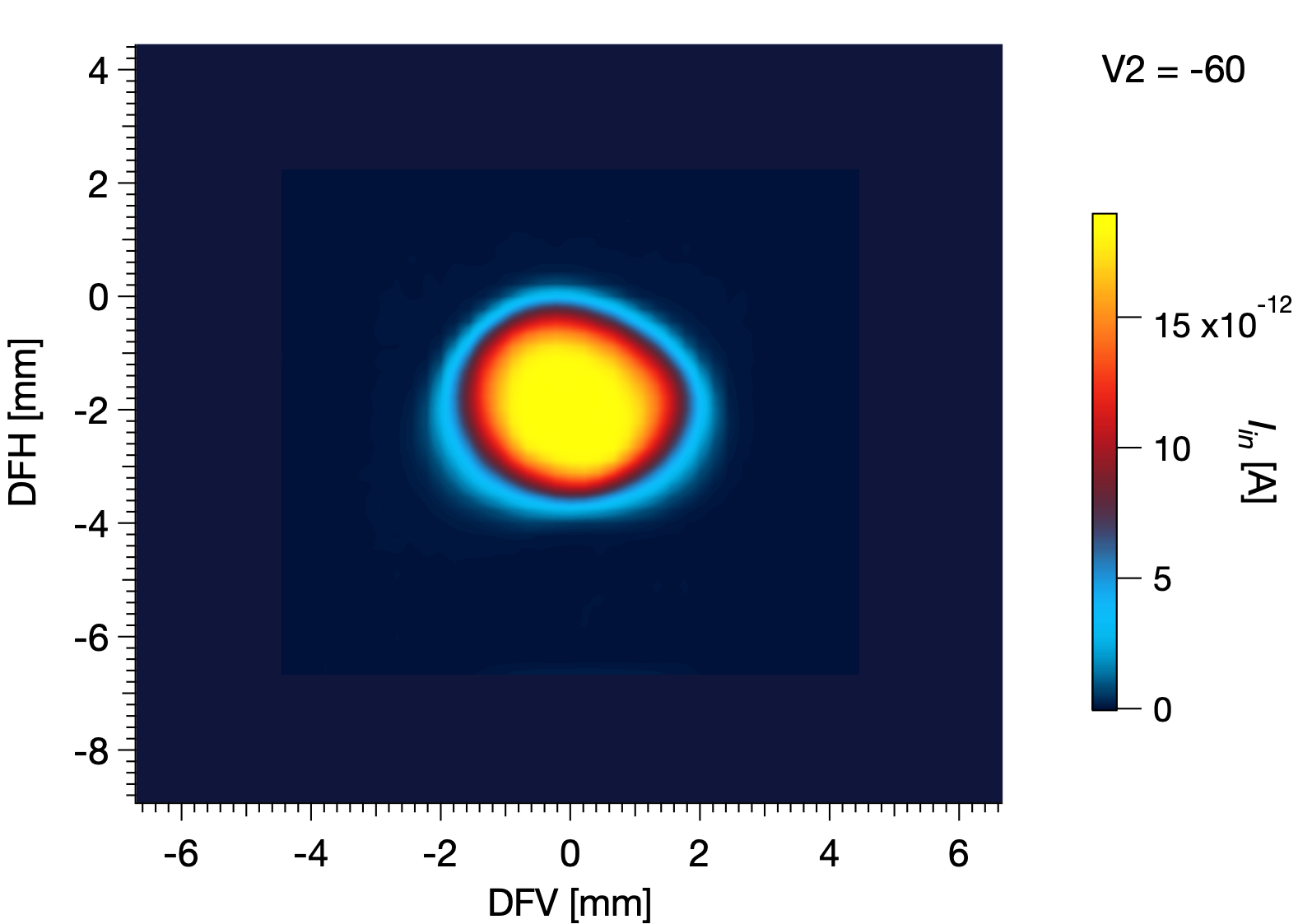 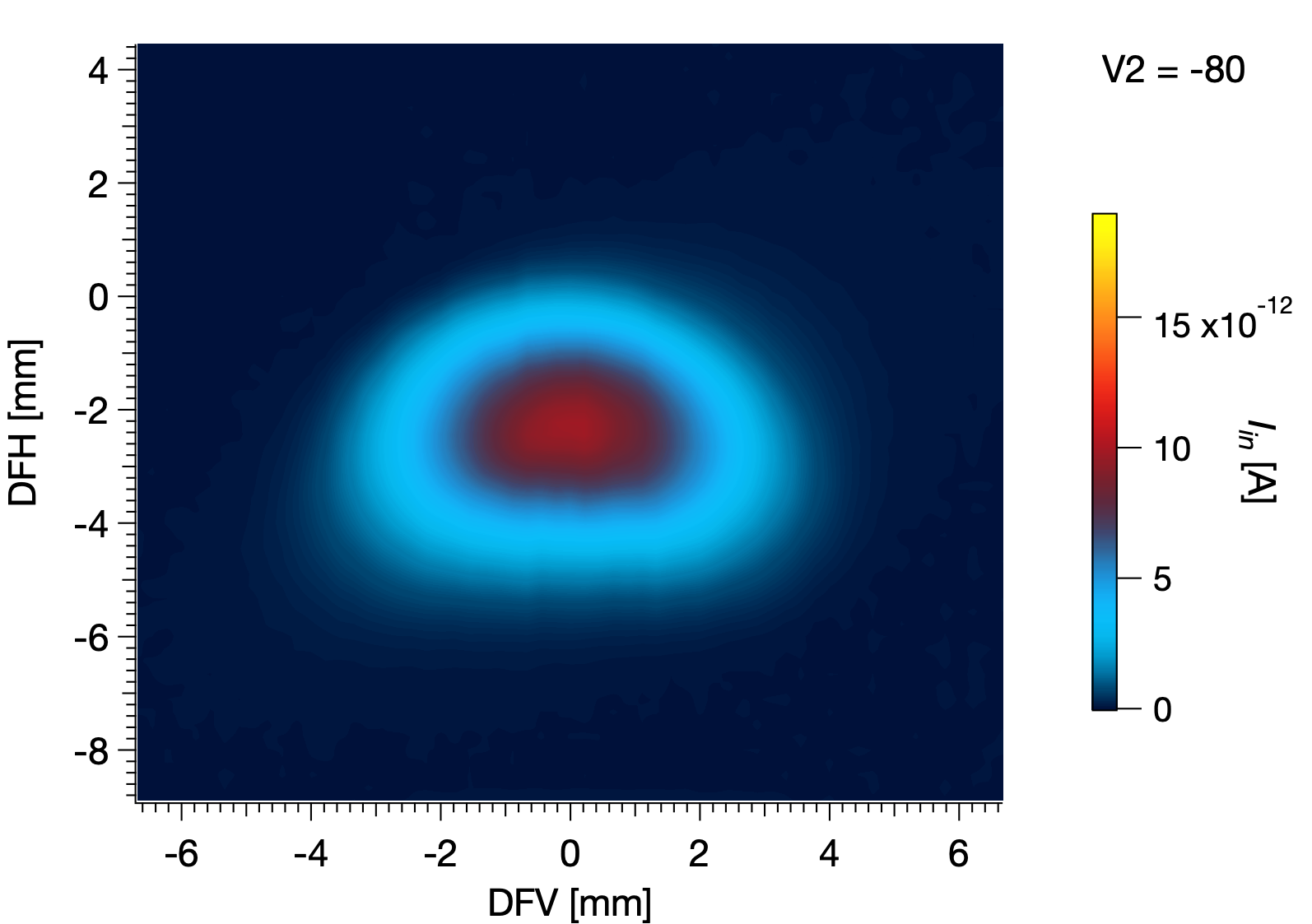 6
We have a good stability on current
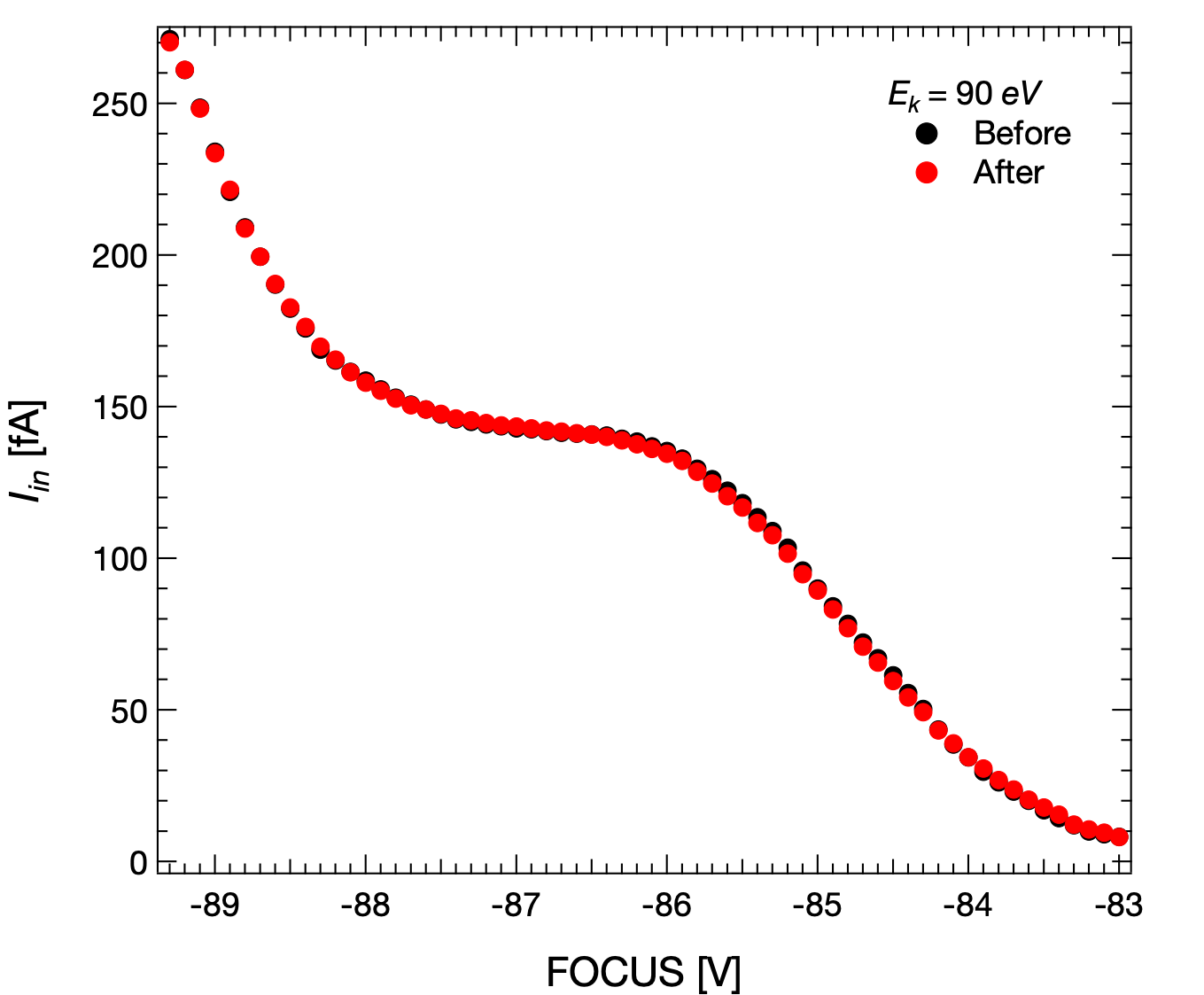 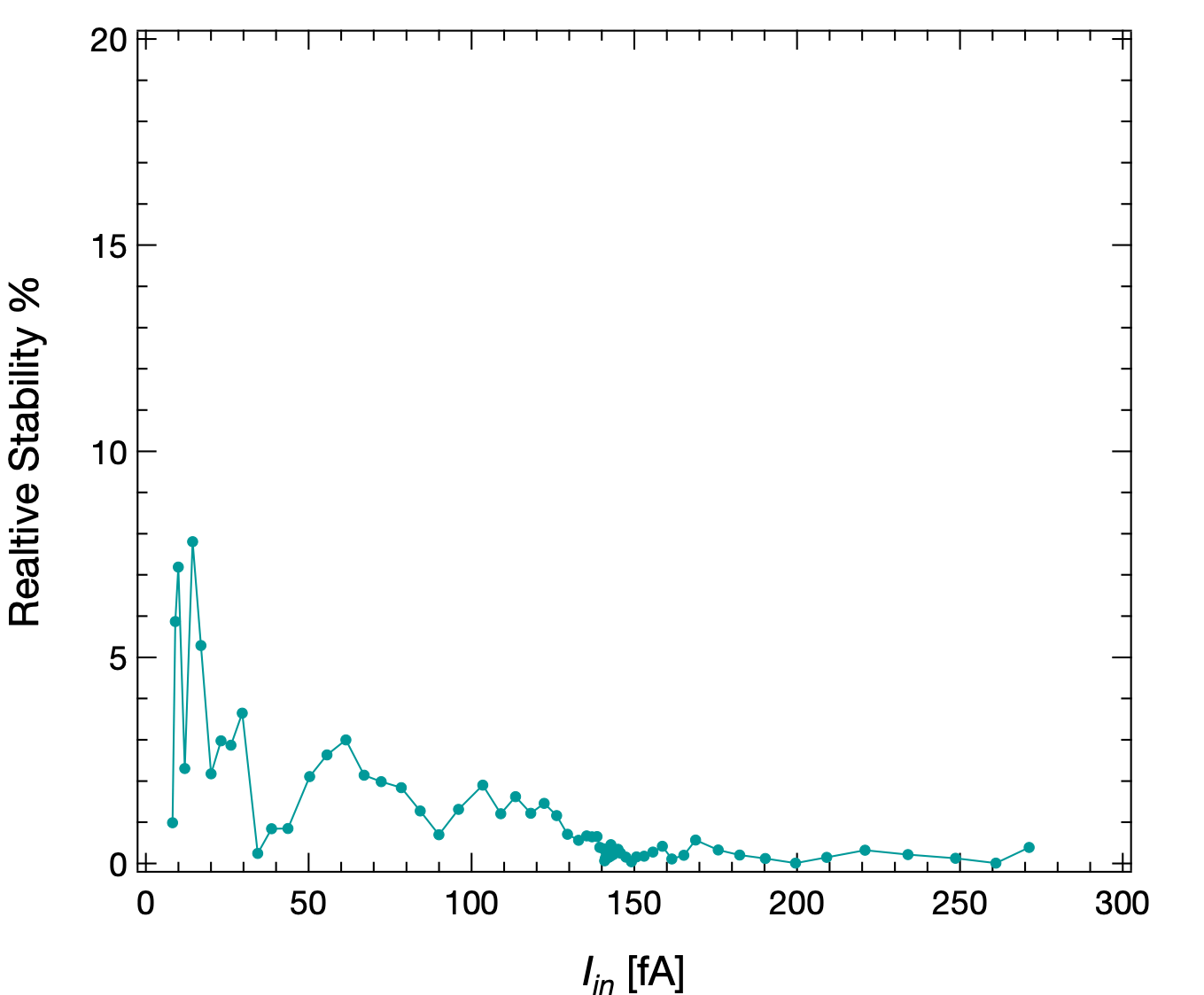 7
The efficiency is ~49% with no energy dependence
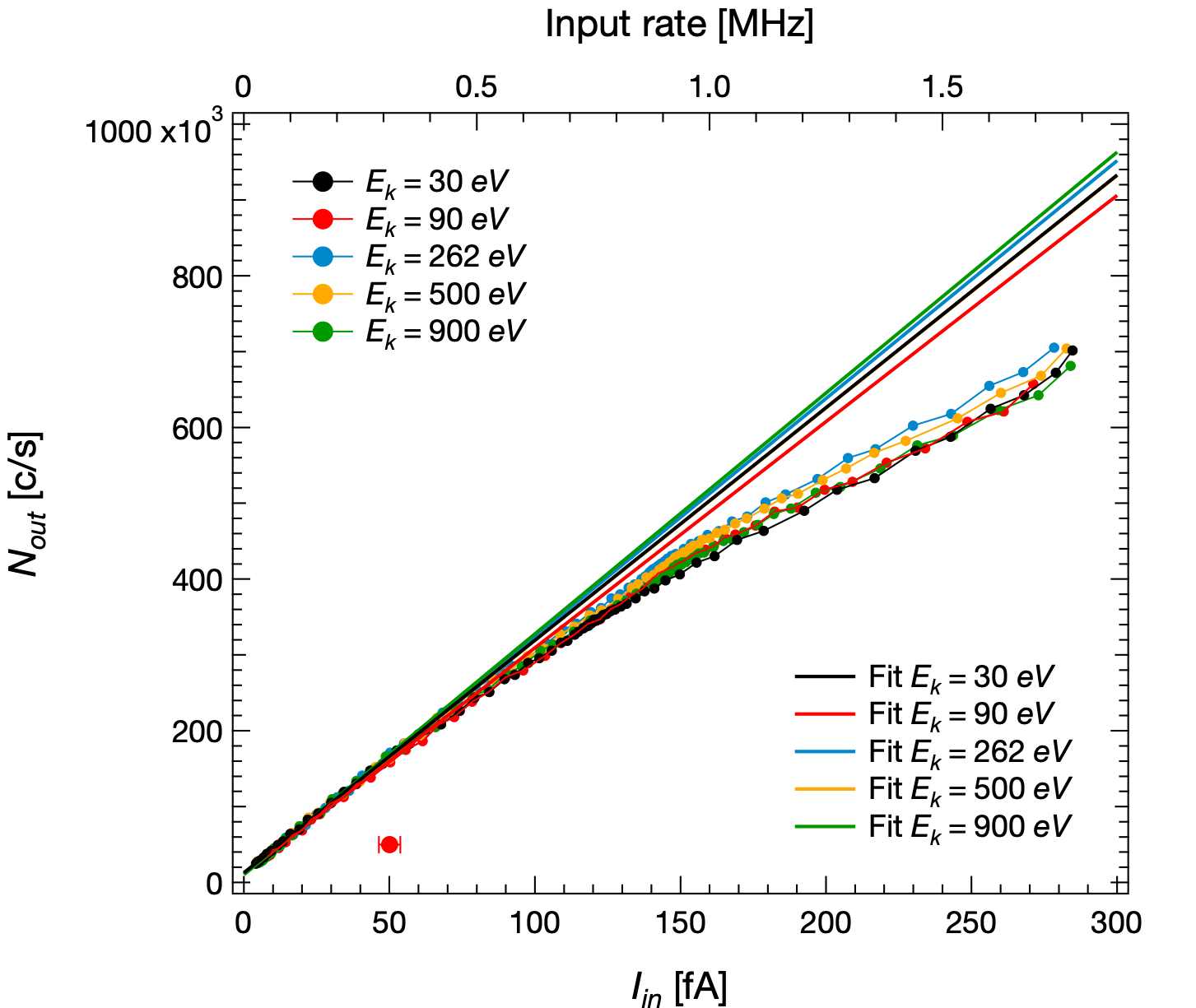 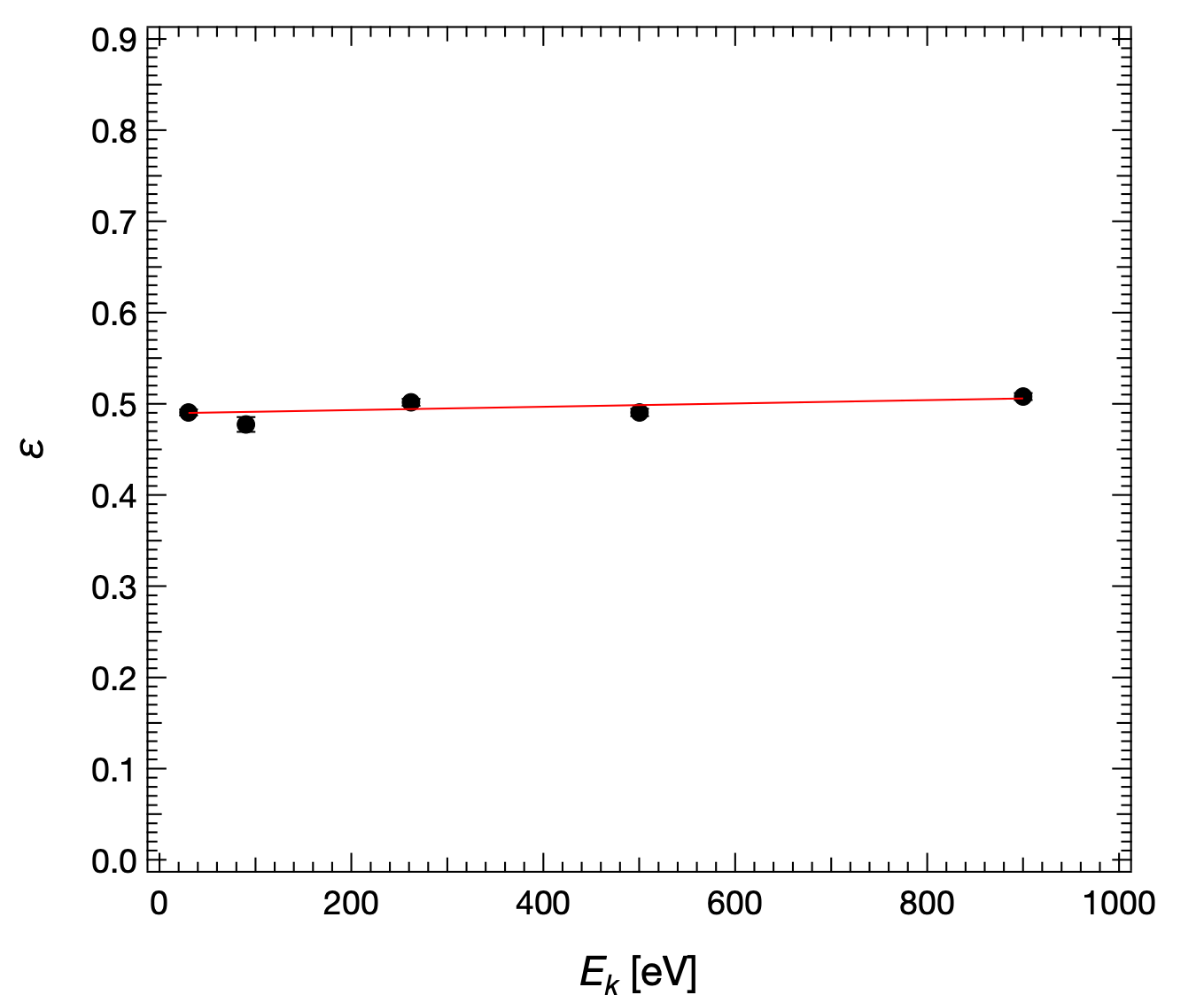 Fit result:
f(x) = q + mx
q = 0.489 ± 0.003
m = (1.8e-05 ± 5e-06) eV-1
8
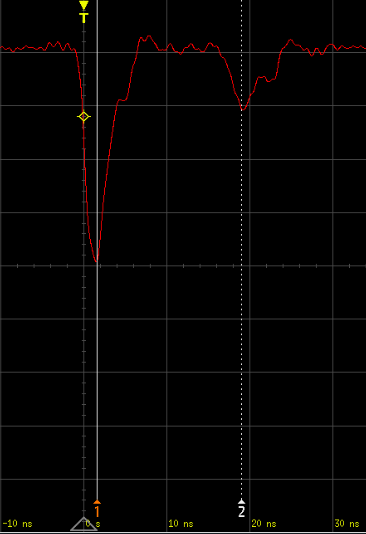 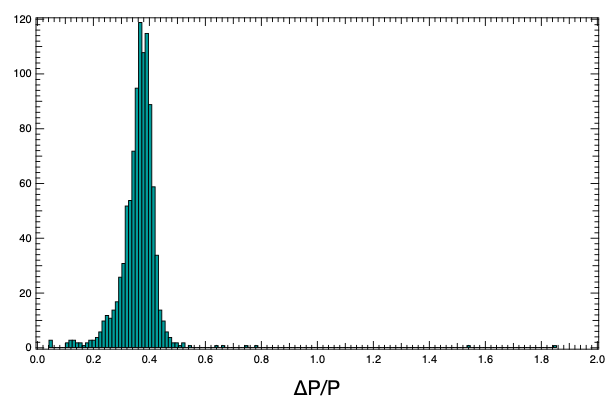 Pulse shape analysed with digital oscilloscope
1000 entries
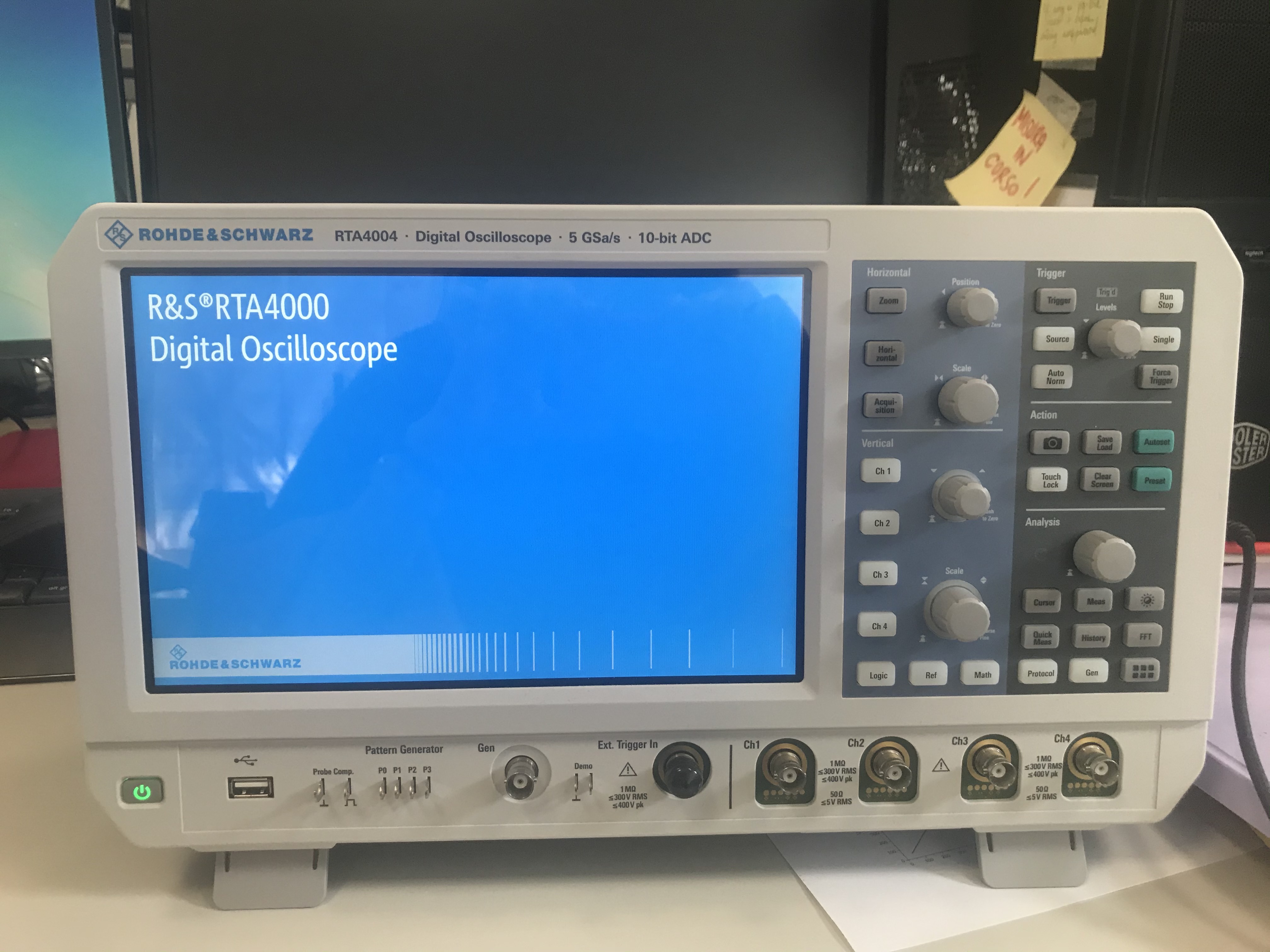 N
Rhode&Schwartz Digital Oscilloscope RTA4004
Typical pulse shape
Reflection after ~17 ns always present
Reflection area is a fraction ~const of the main pulse (~36%)
∆A/A
~17 ns
9
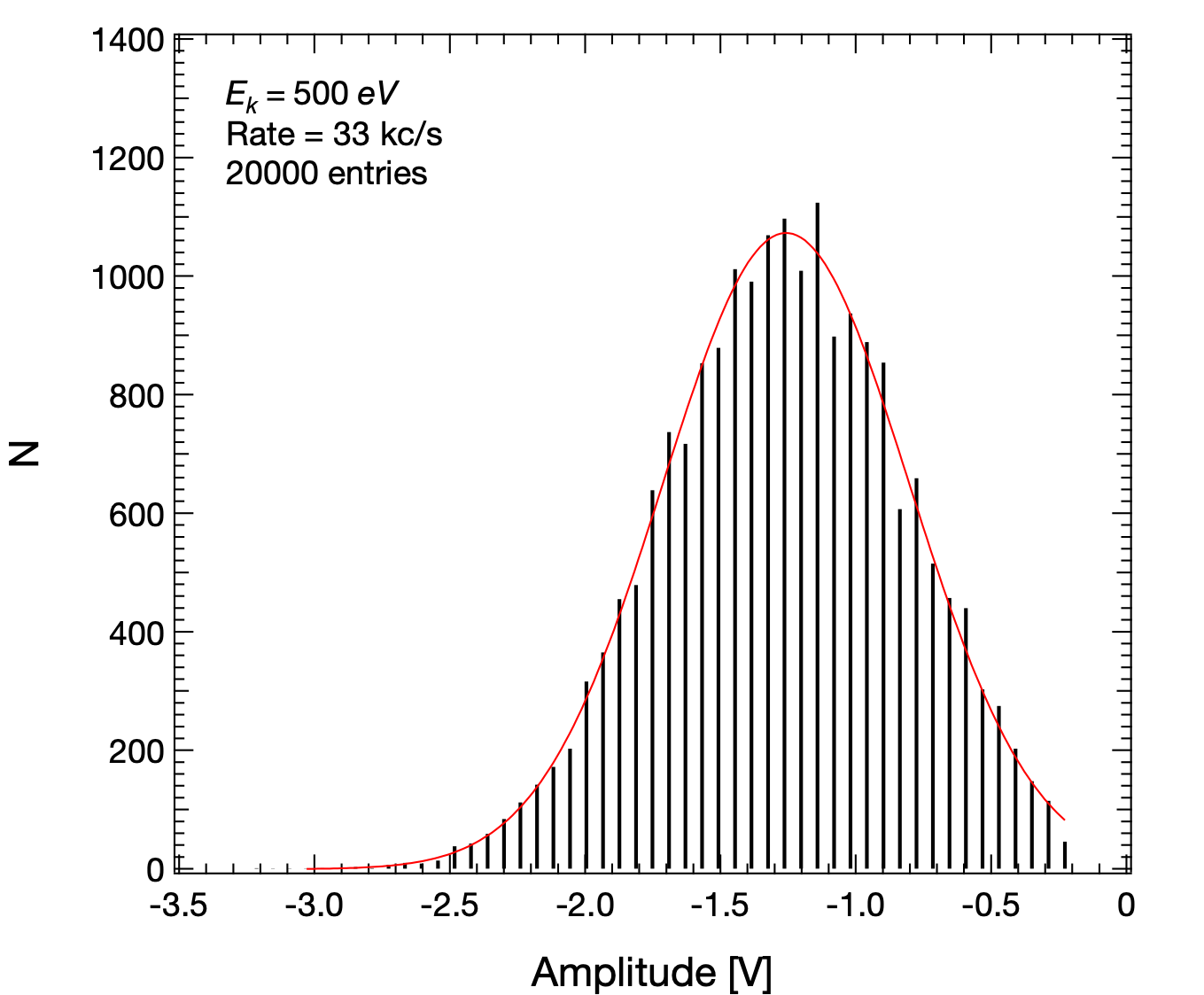 PHD: a weak energy resolution
Discriminator threshold vt = 120 mV
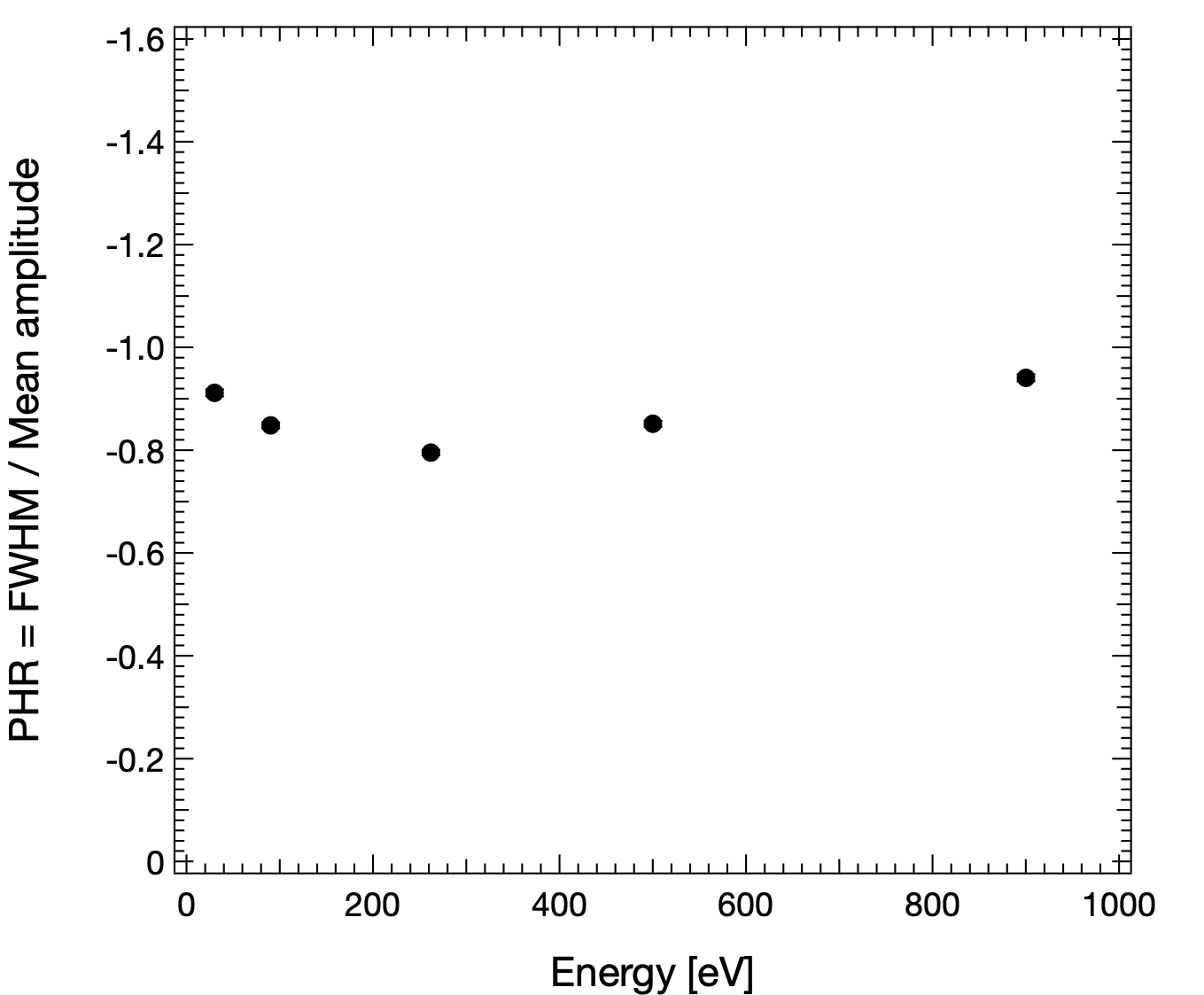 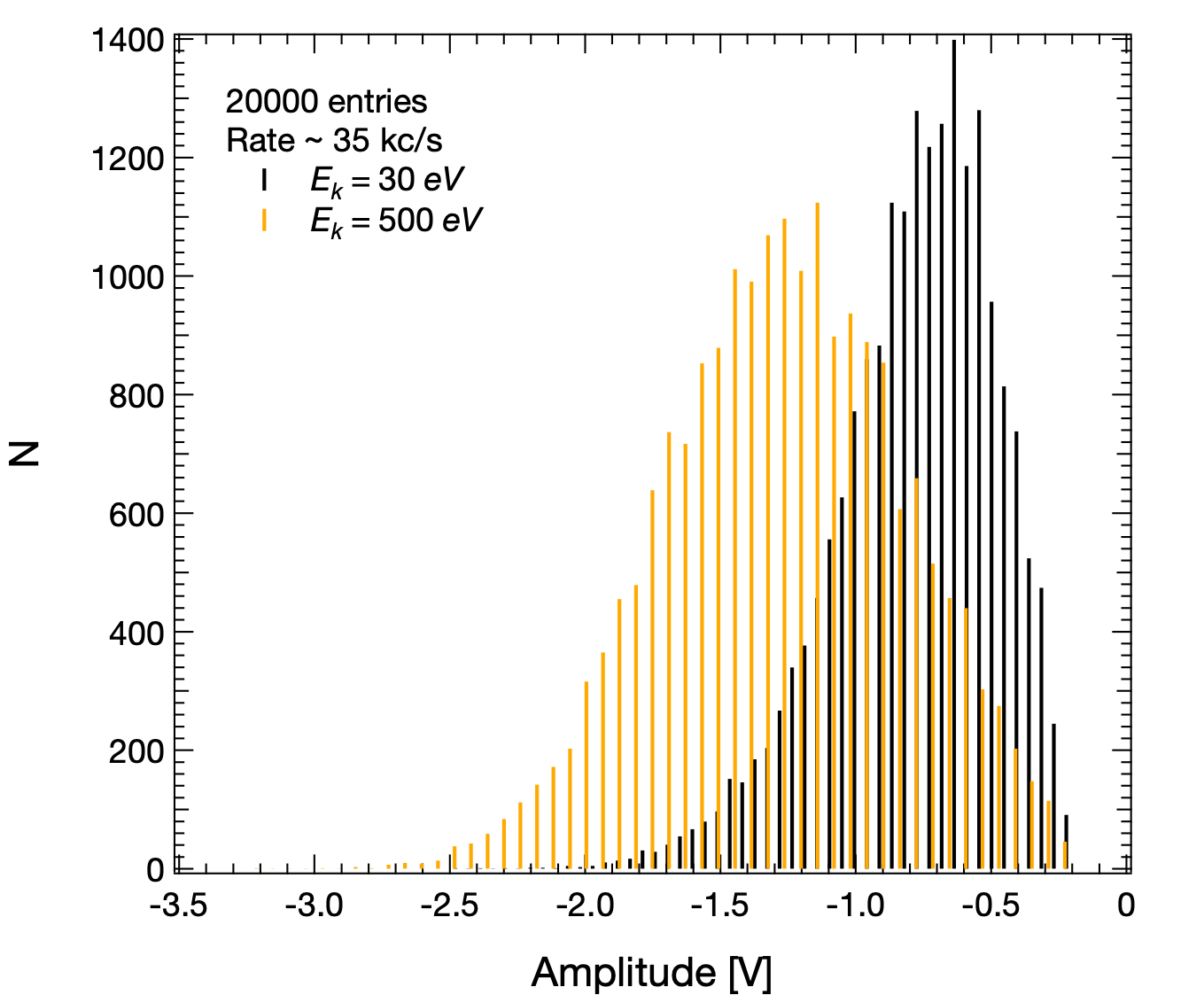 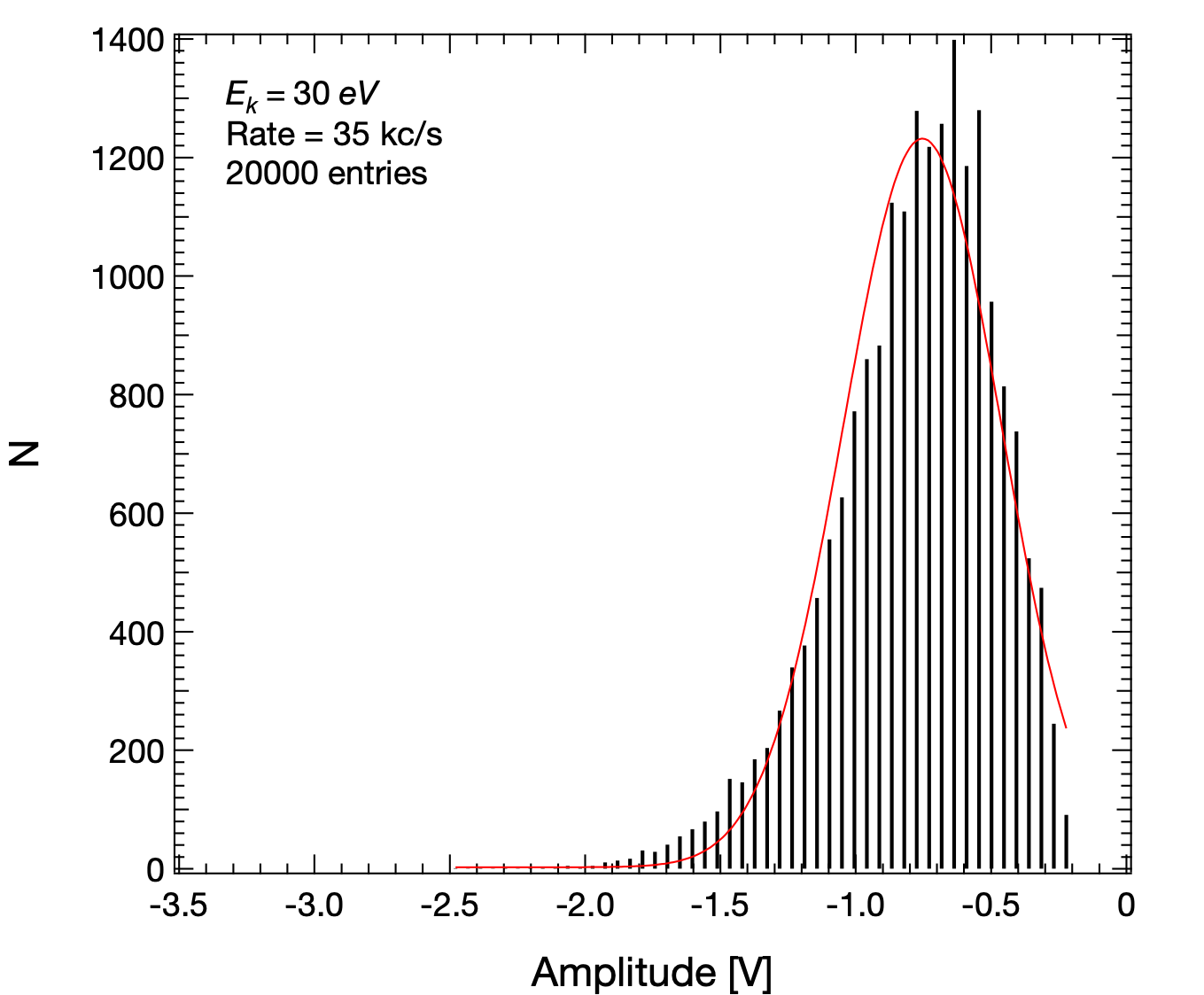 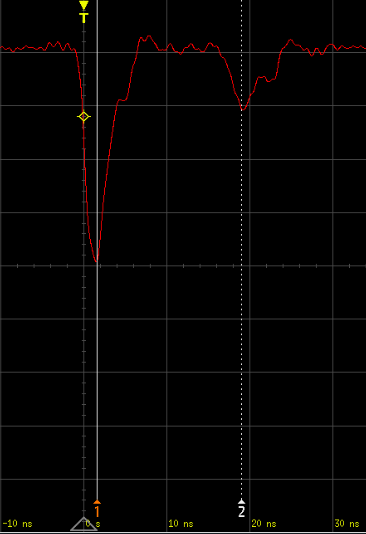 Pulse Height
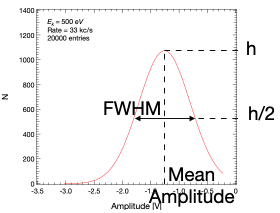 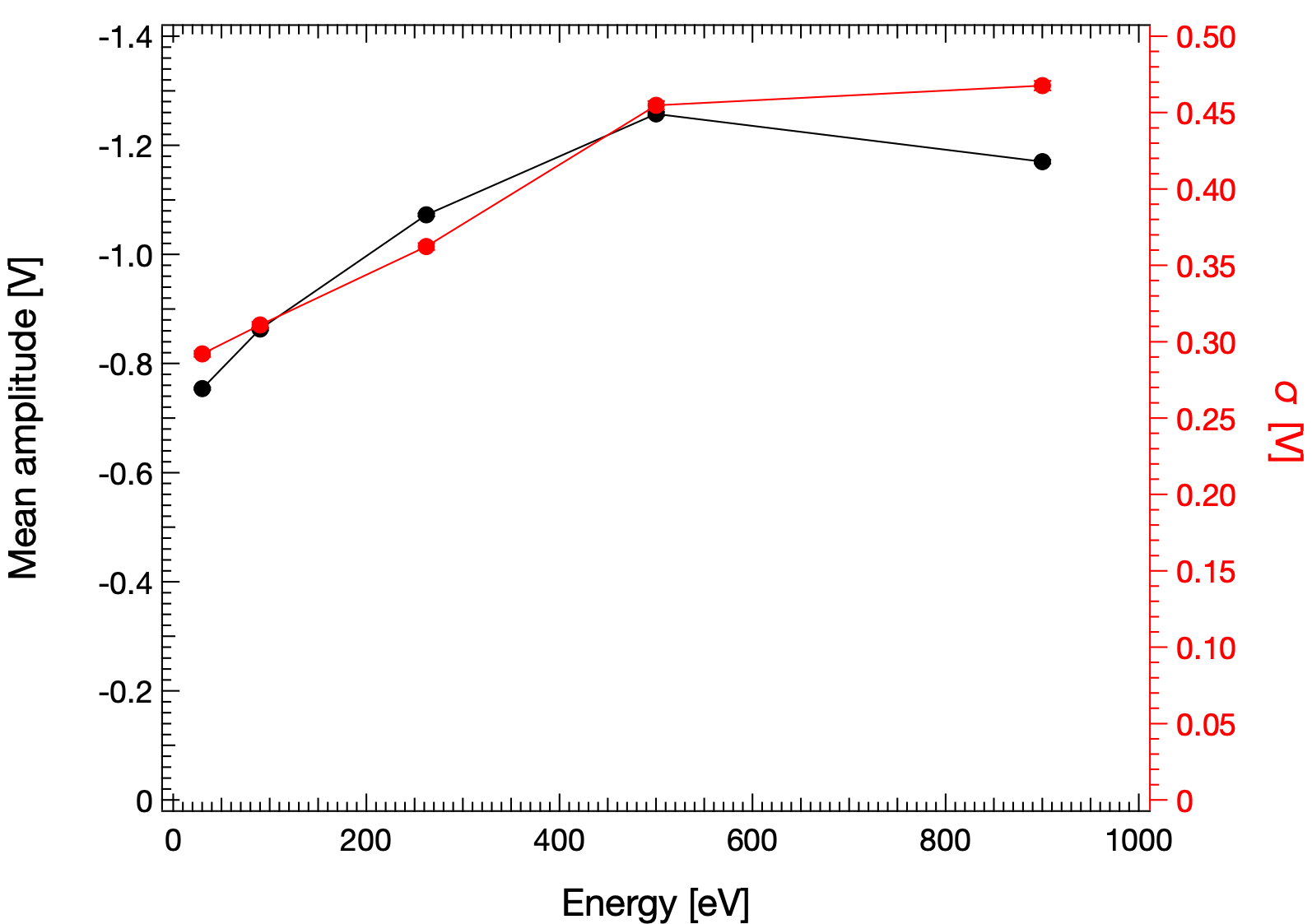 Pulse Height Resolution 
PHR = FWHM / Mean amplitude
@ 260 eV min PHR ~0.79
Energy dependence of the Pulse Height Distribution (PHD)
10
Aligned and not aligned points
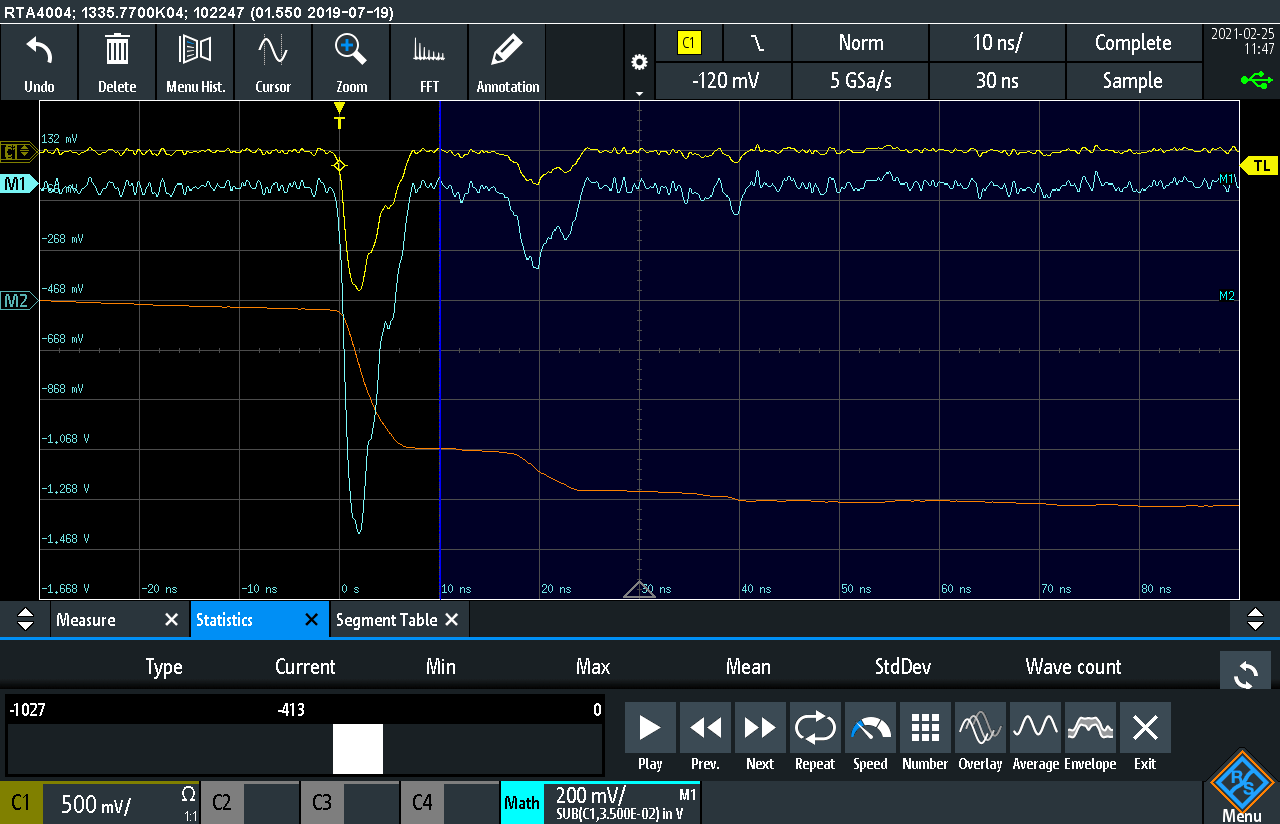 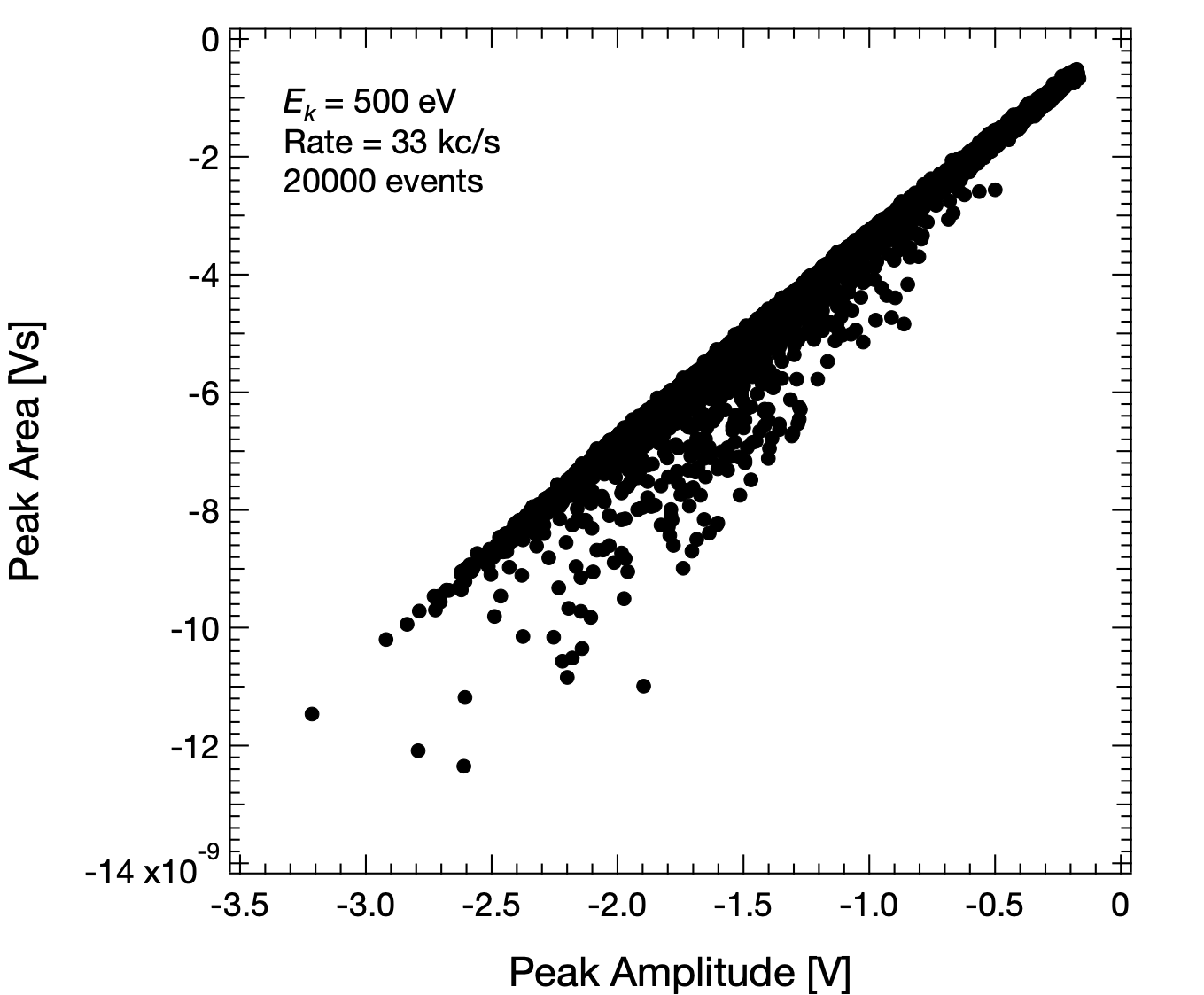 A further analysis of the pulse shape:
Look at the peak area-amplitude correlation
The majority of points are aligned
~1.5% are off-diagonal
11
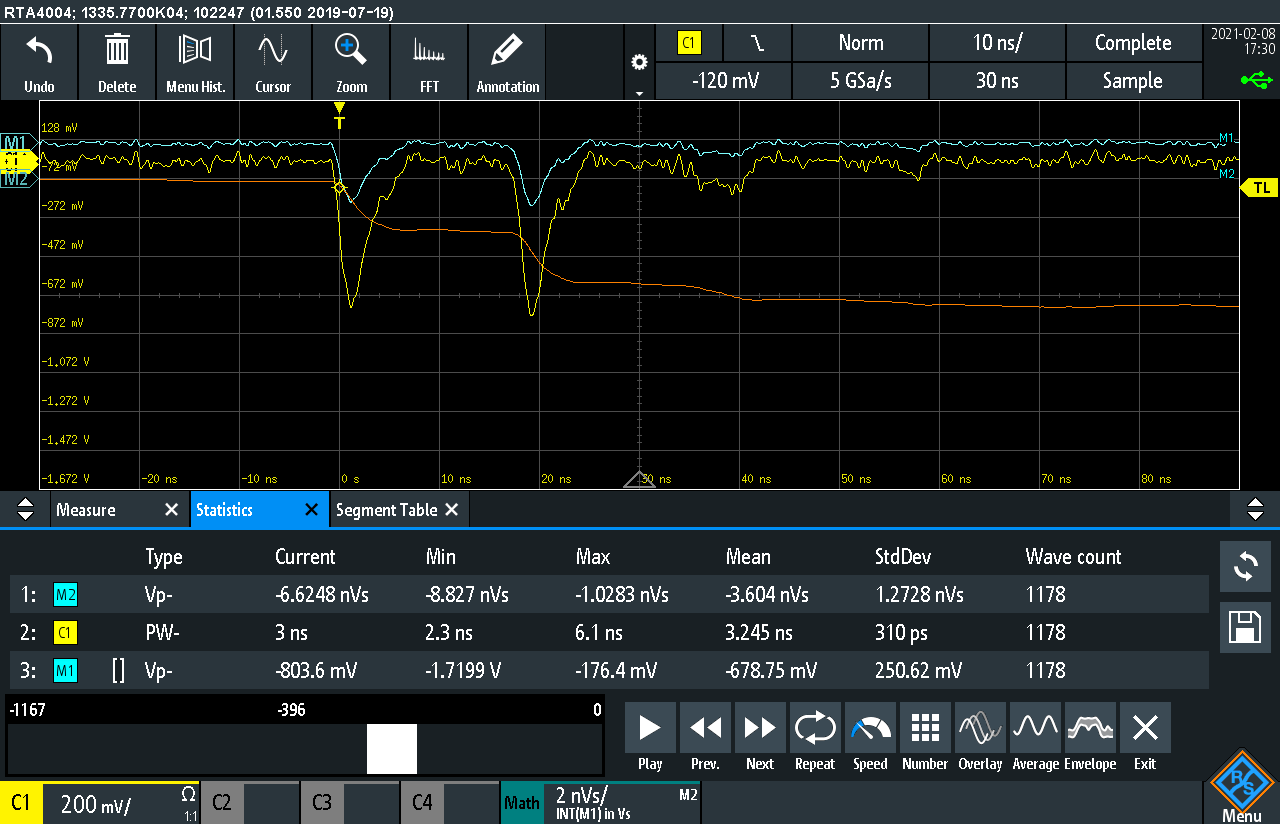 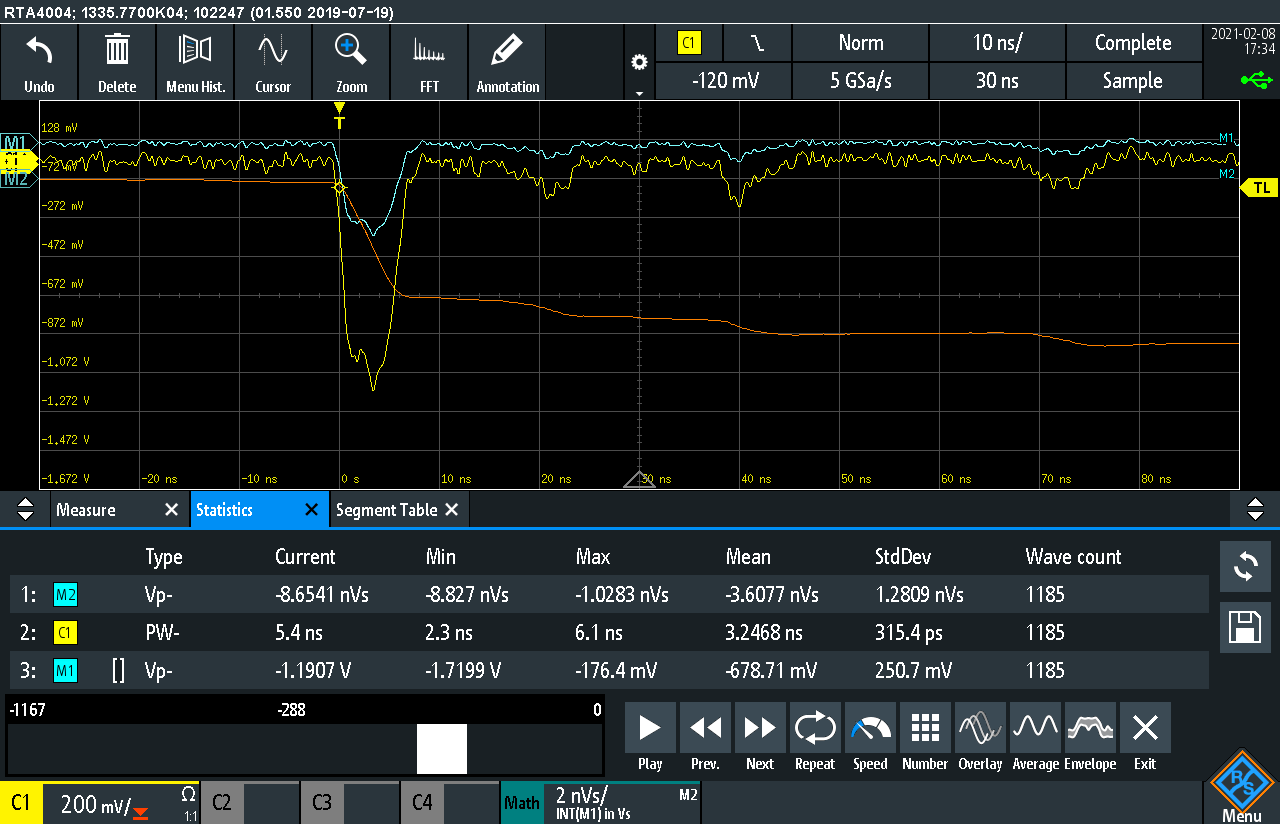 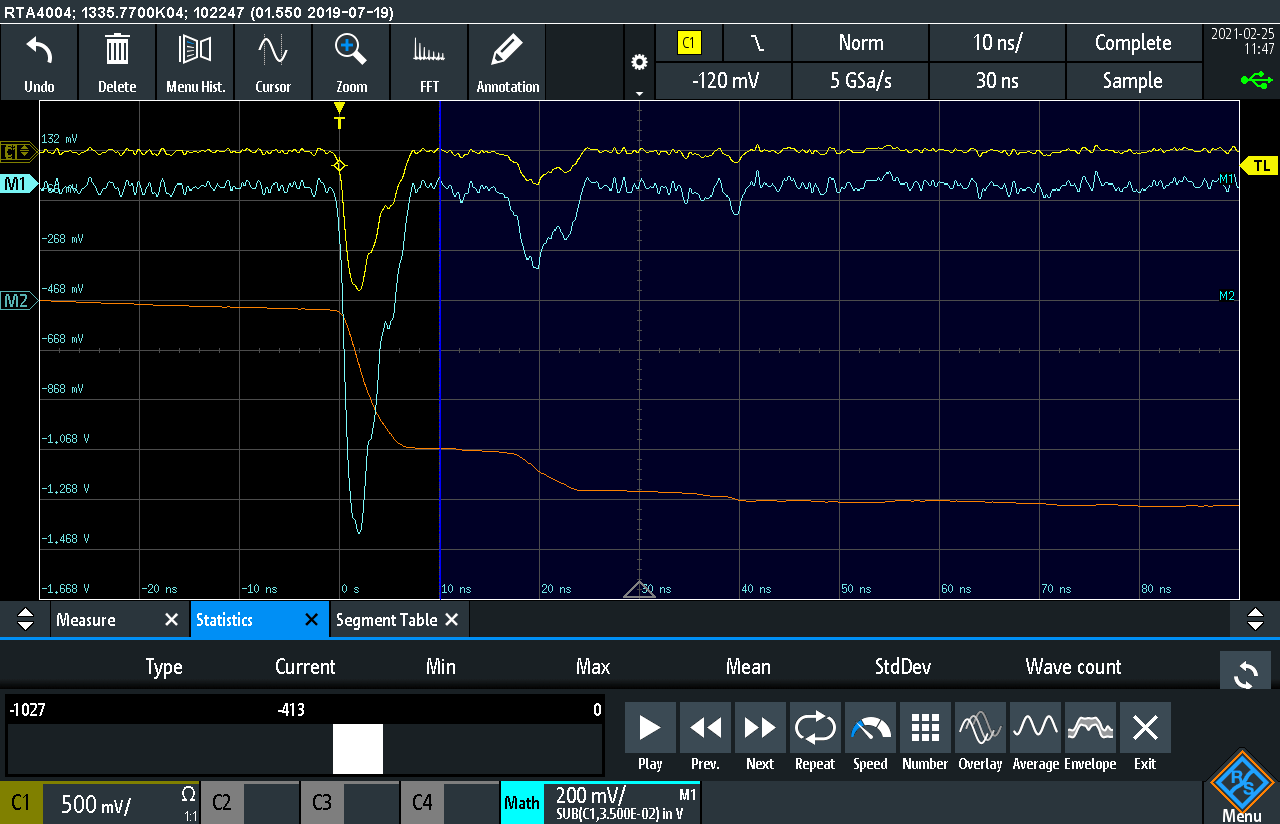 Aligned and not aligned points
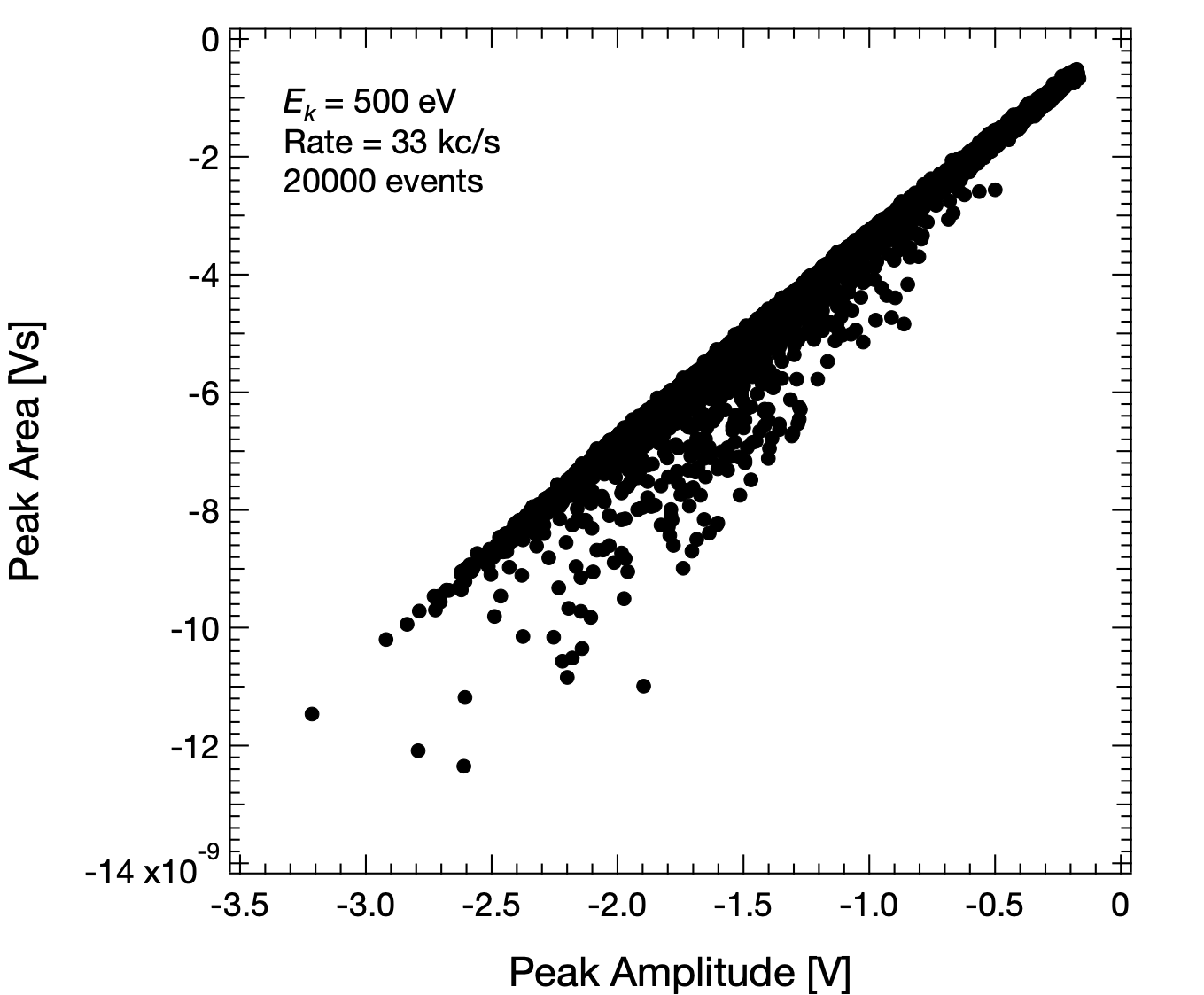 ~3 ns
~6 ns
~3 ns
12
Third information: the peak width
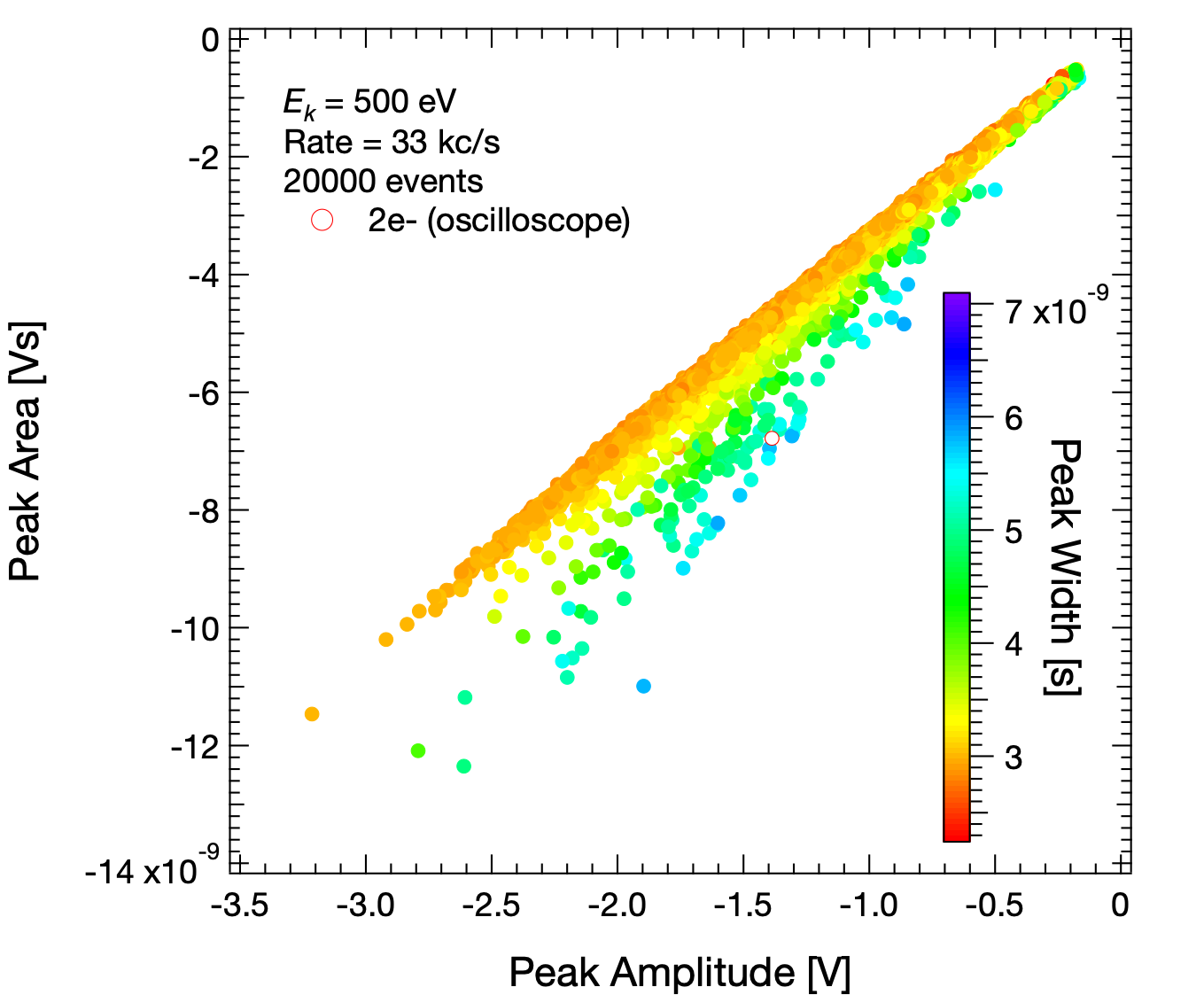 Add a third information:
The peak width
Aligned points have ~same width
Off-diagonal are wider
Except for separated peaks
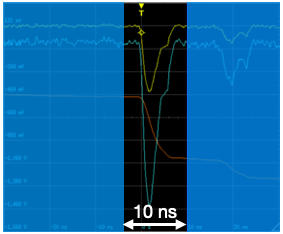 13
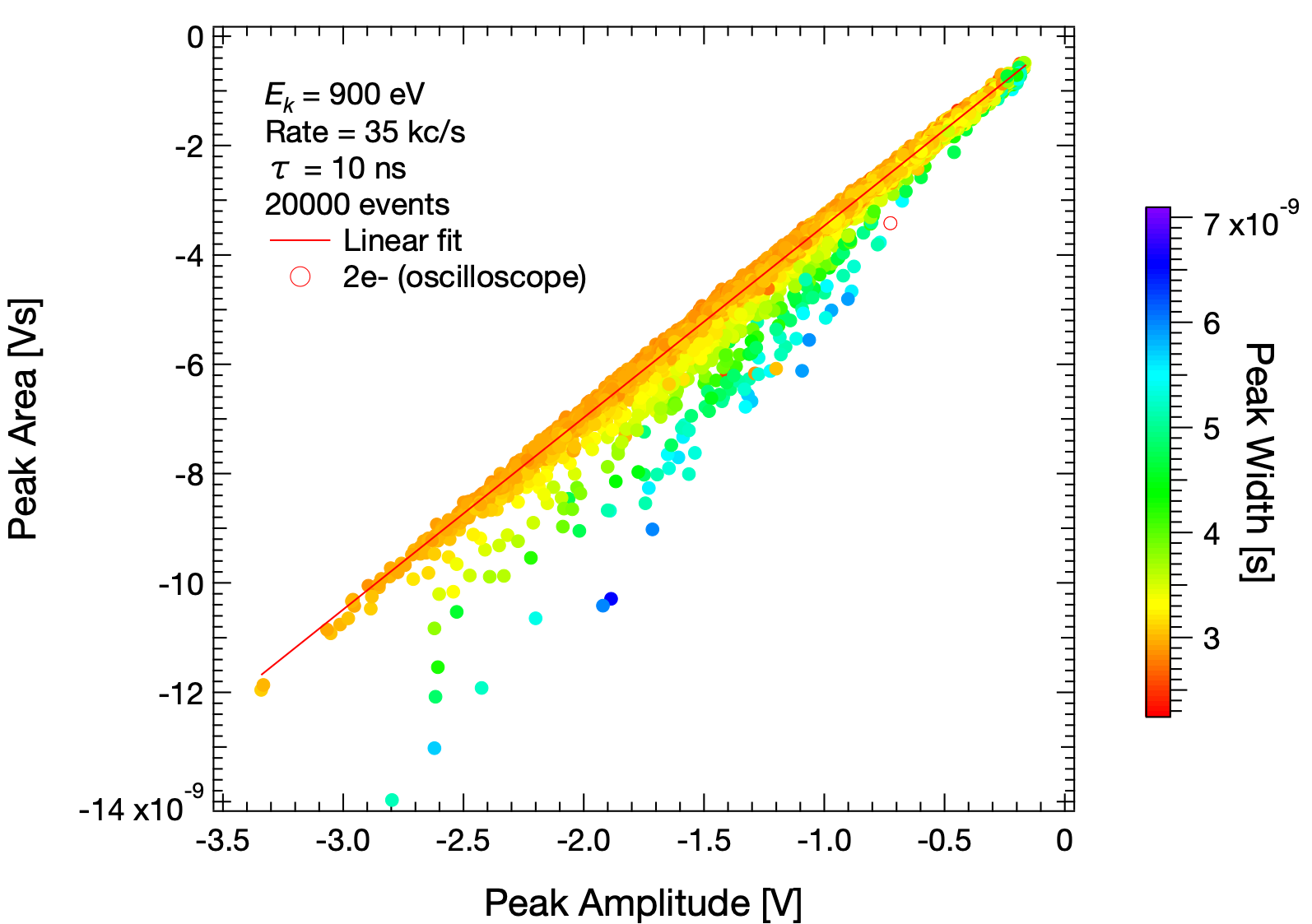 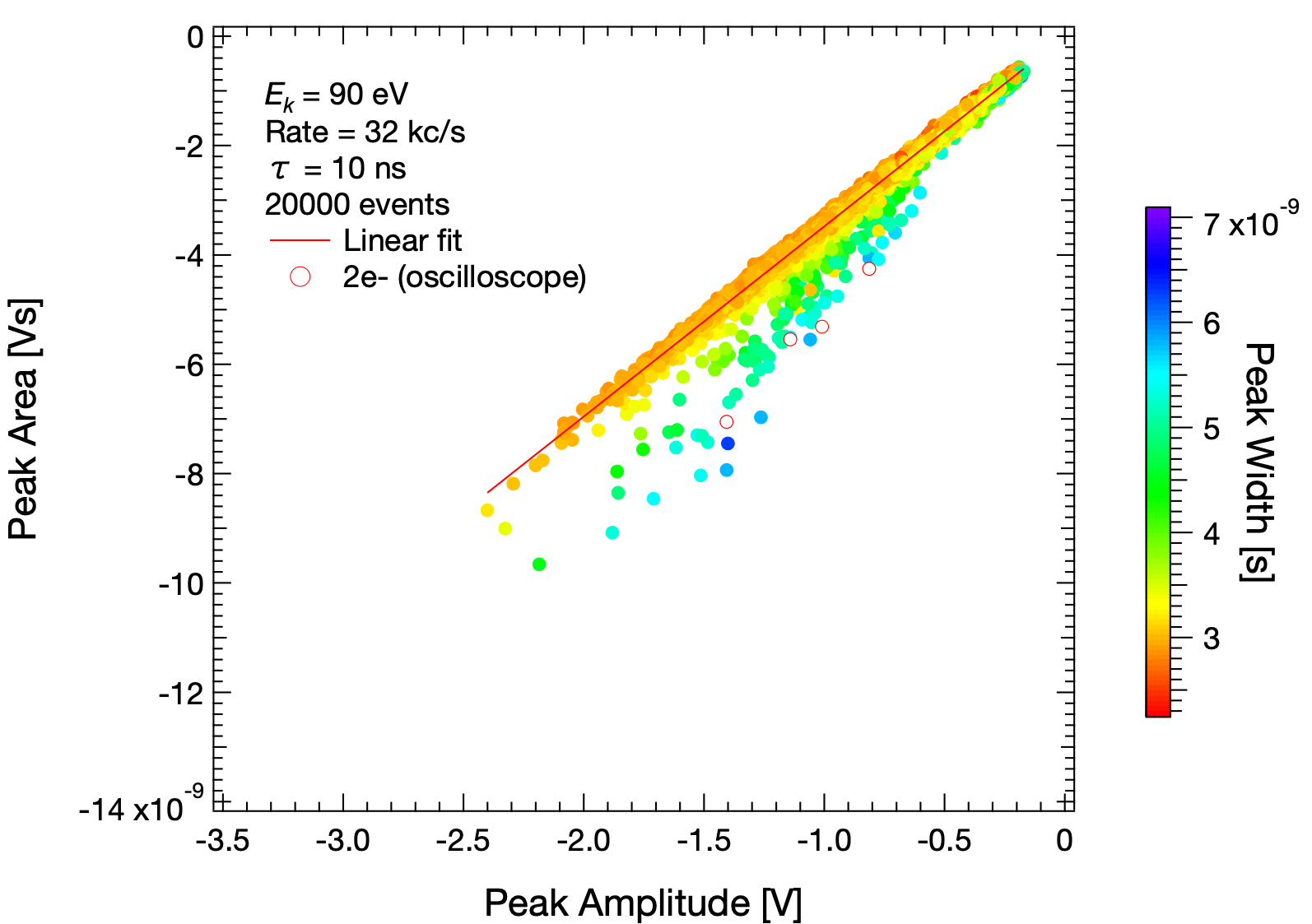 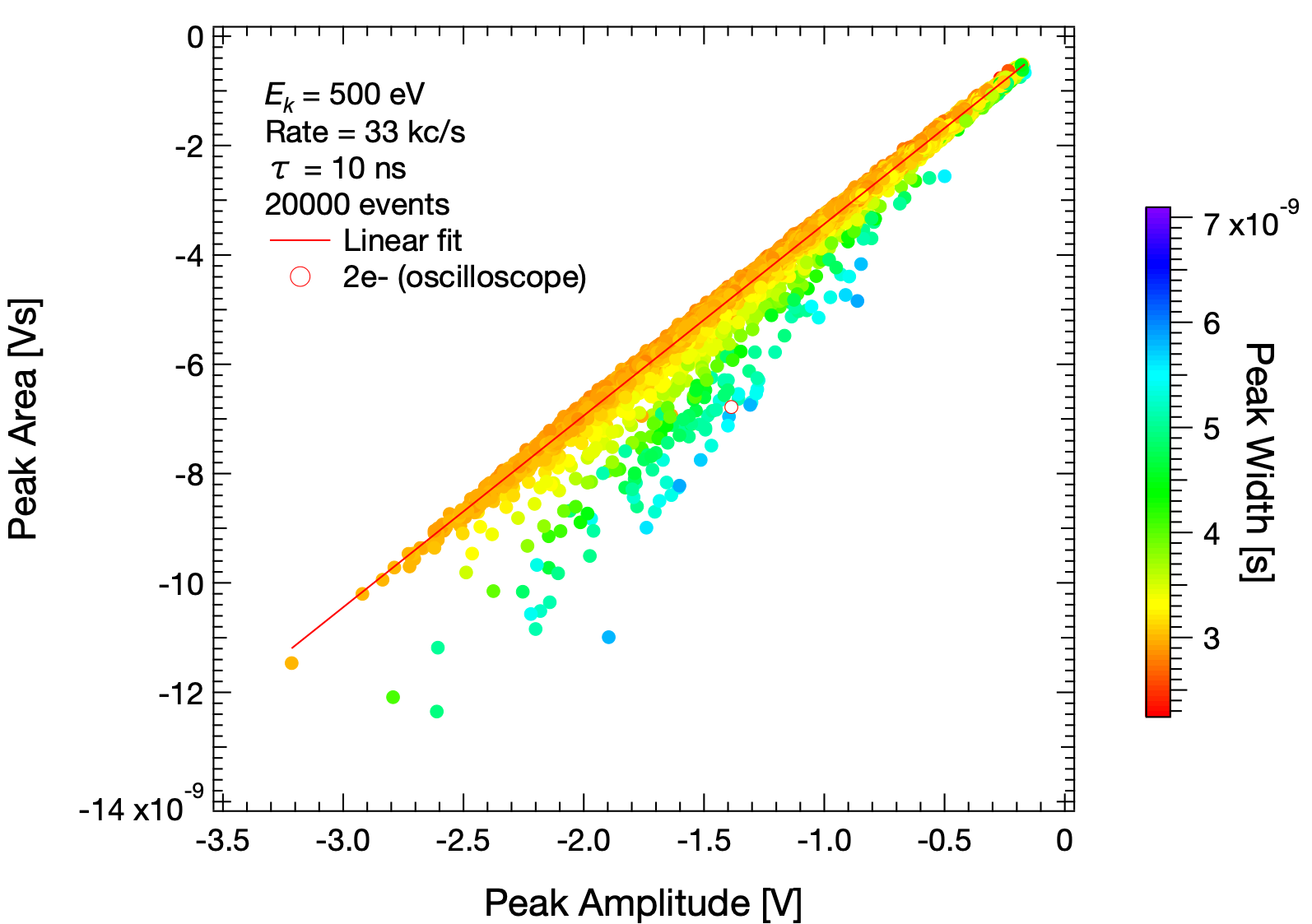 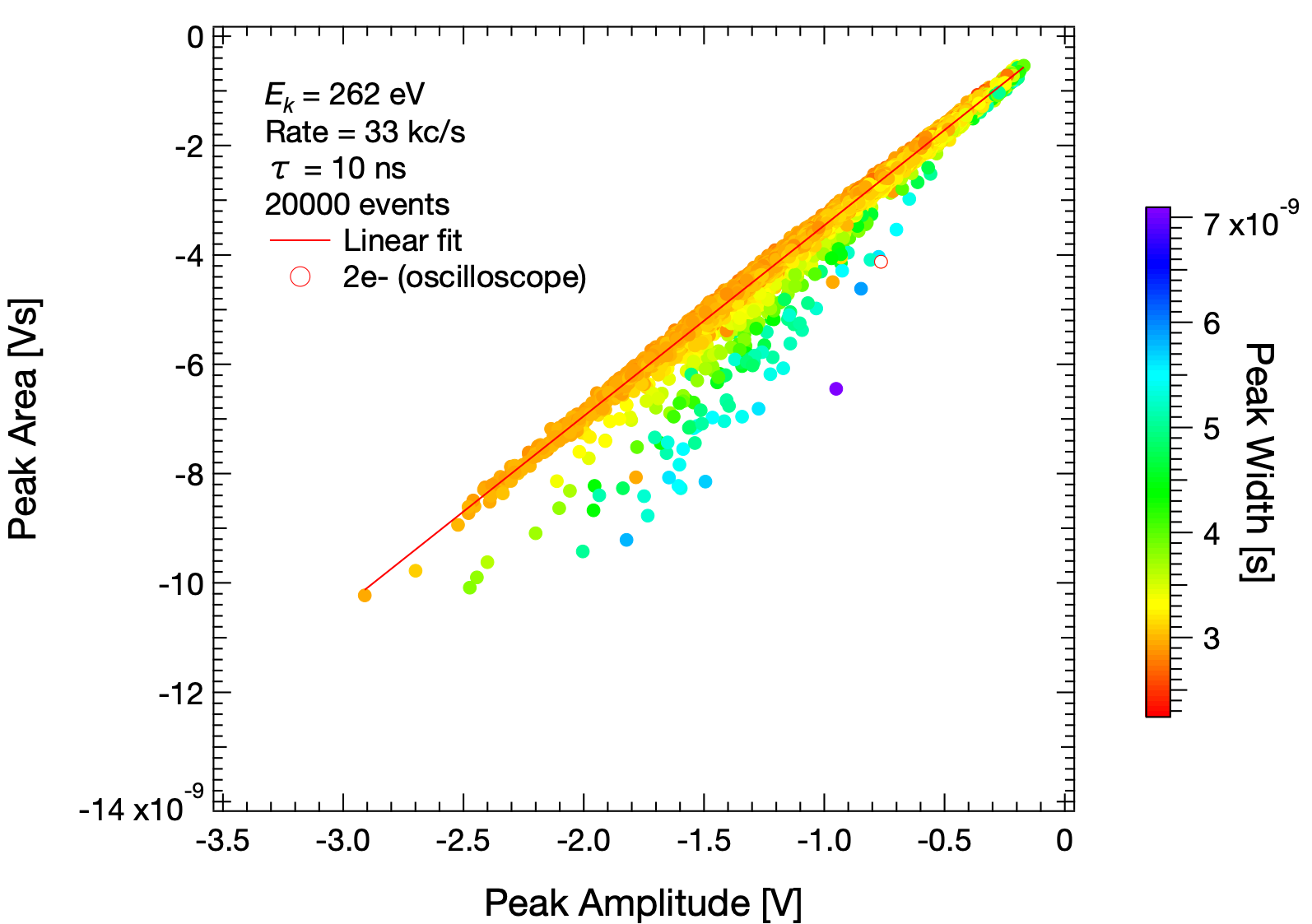 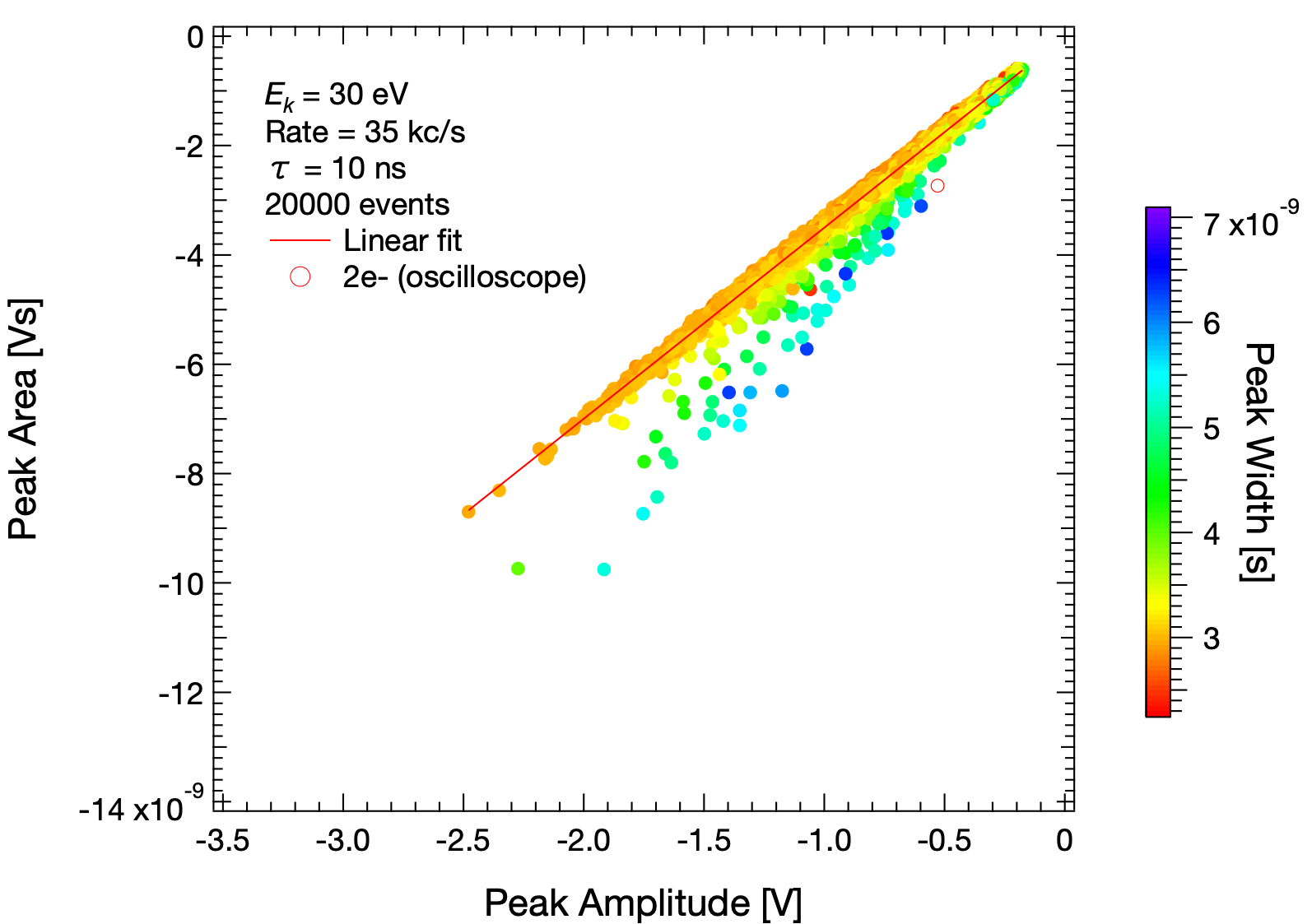 This behaviour does not depend on energy
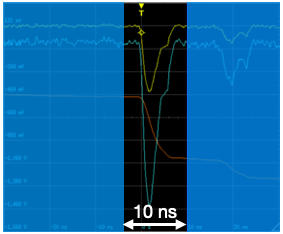 14
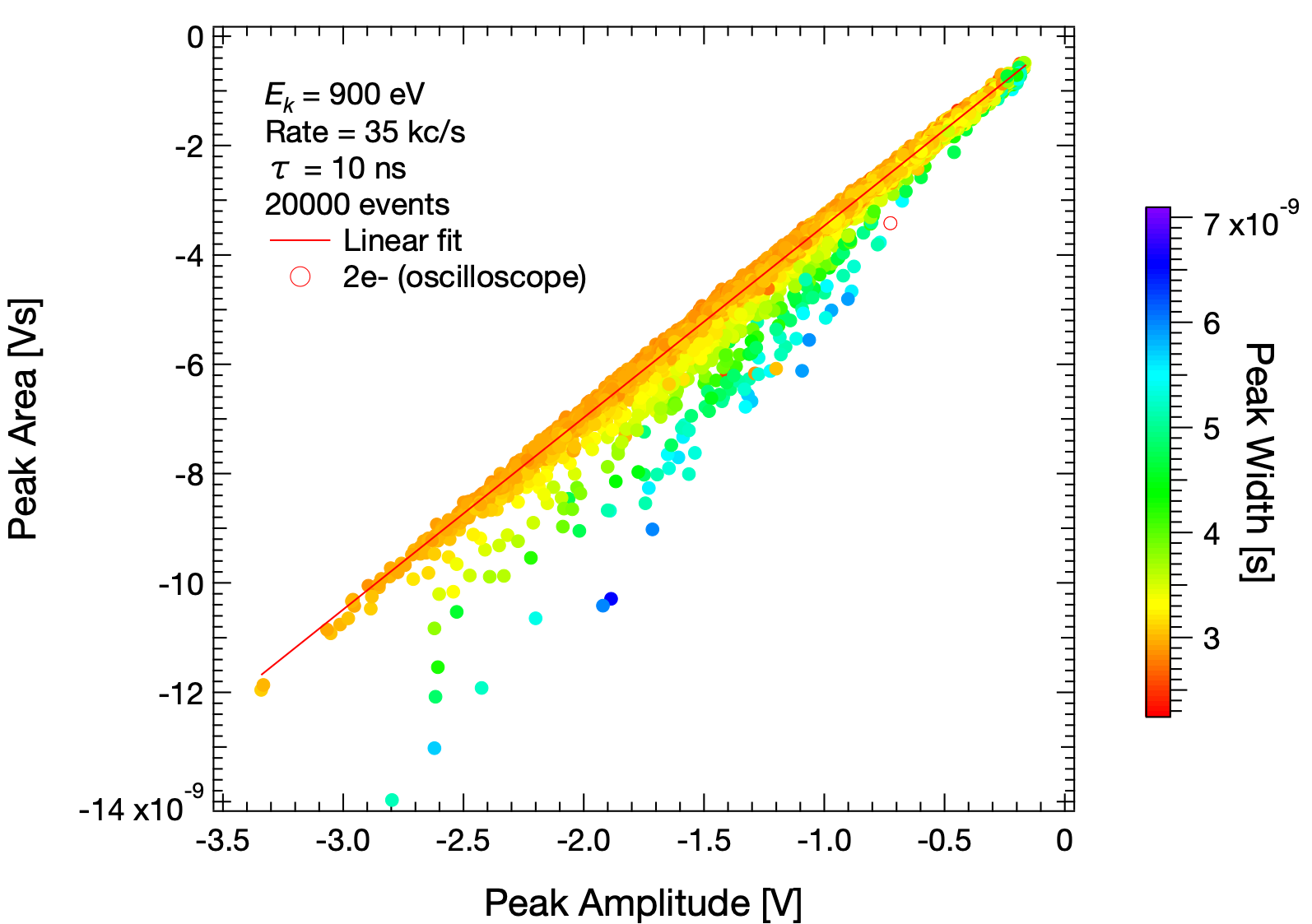 Not on energy nor on output rate
From linear fit on area vs amplitude
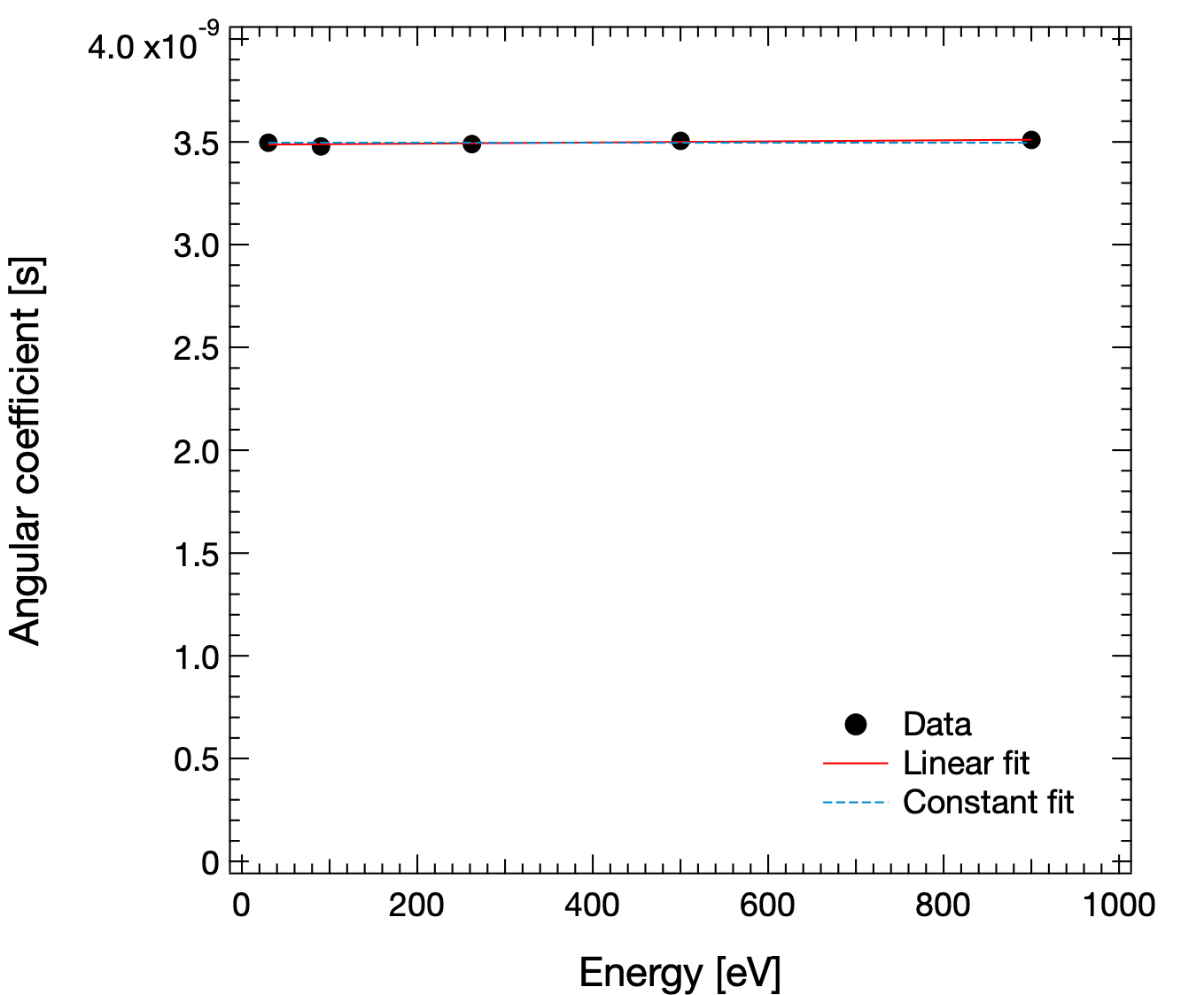 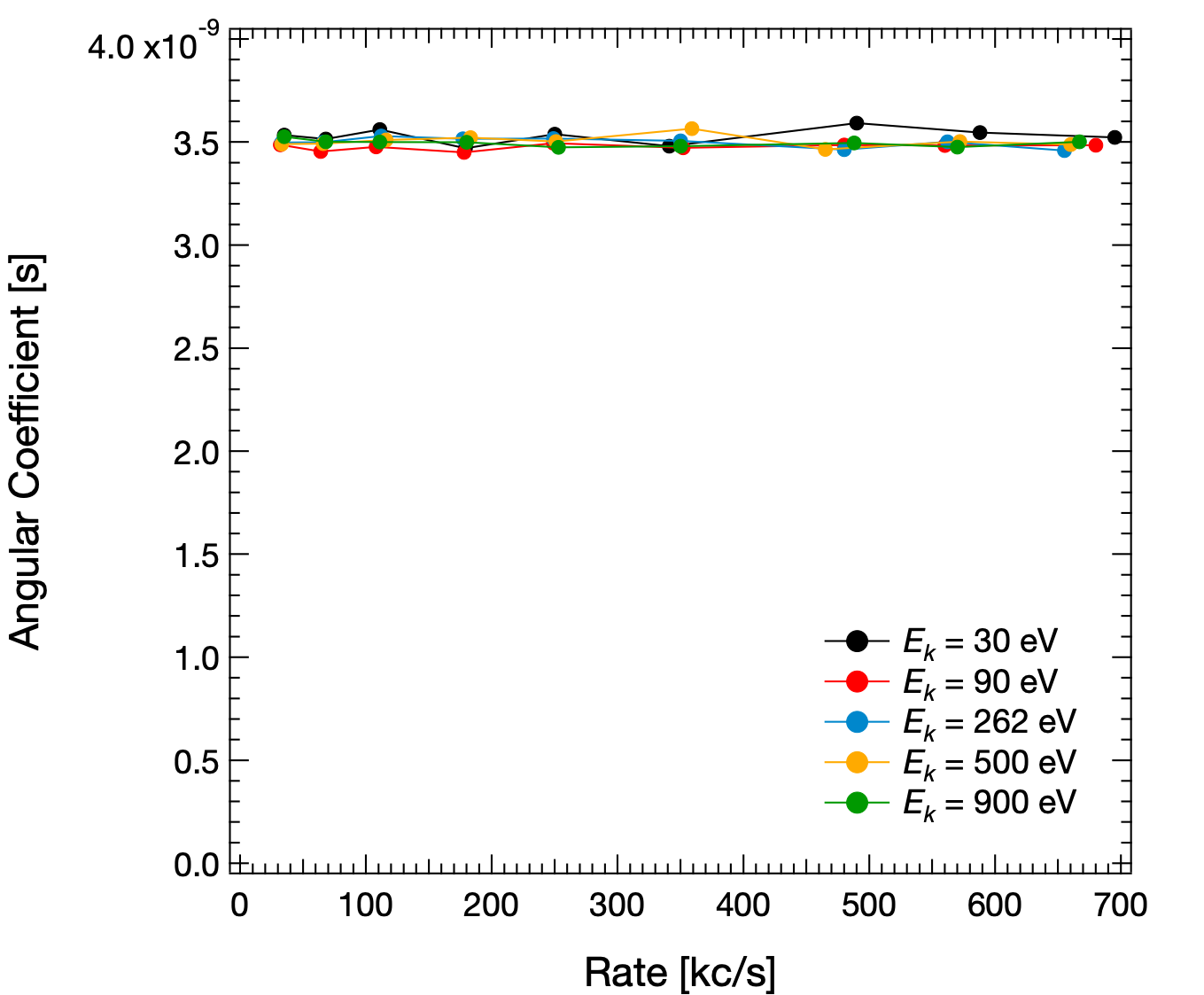 15
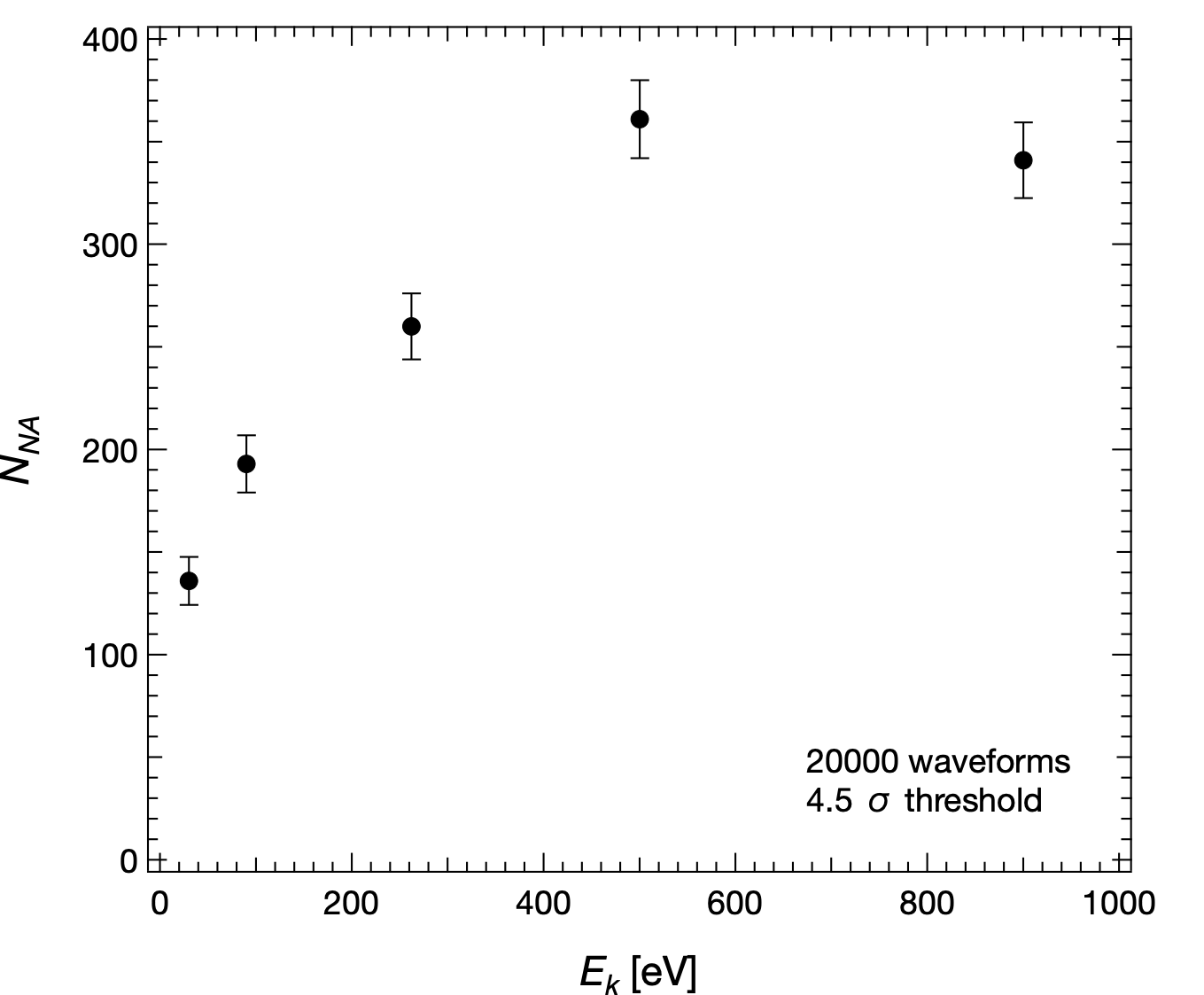 The nature of the off-diagonal events
Previous slide example
Noff
𝜏
t
16
To conclude
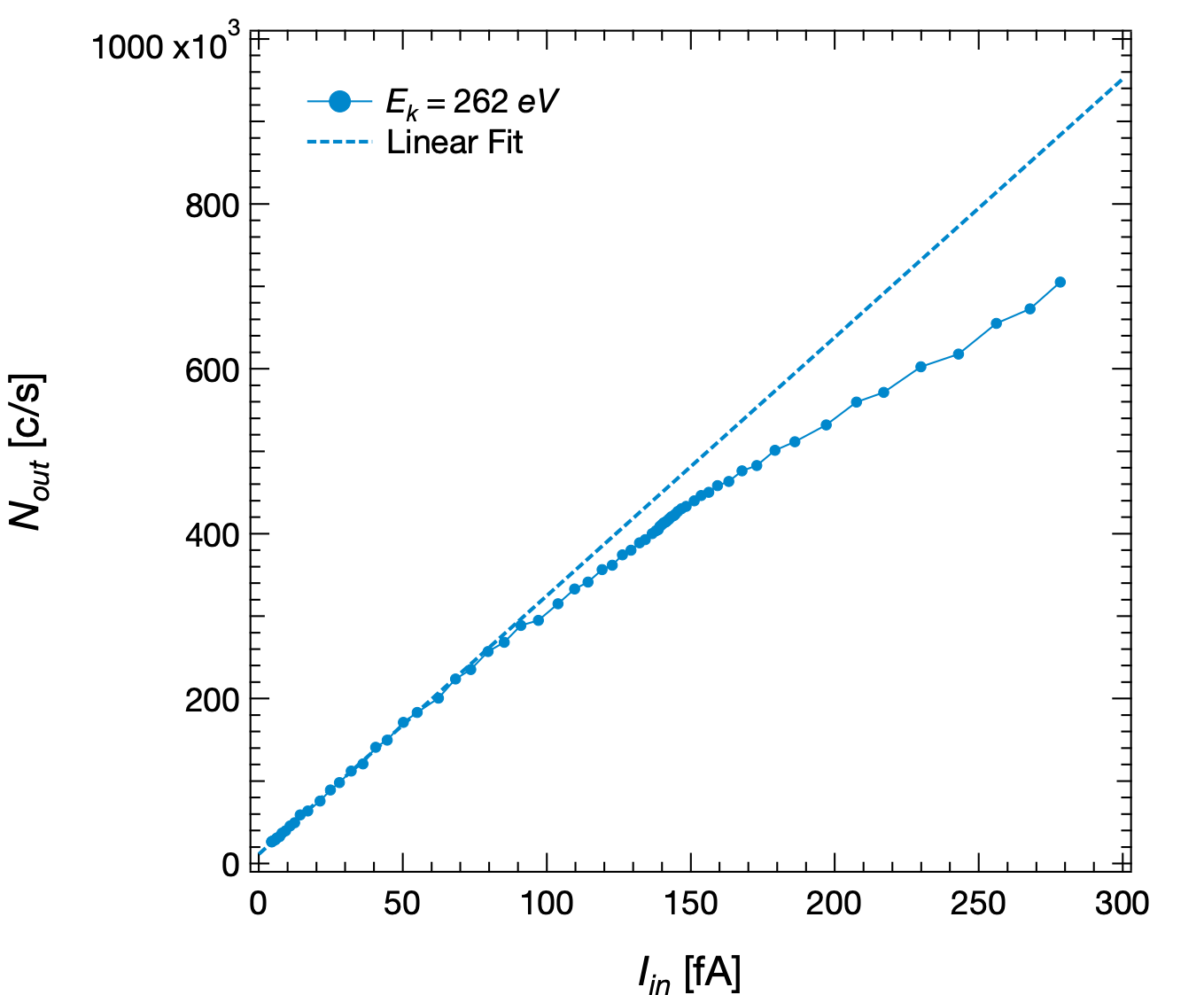 MCP characterisation with custom electron gun in range 30 - 900 eV at Roma Tre:
Absolute efficiency of the detector ~50% with no evident dependence on energy
Weak energy resolution observed in the Pulse Height Distribution (PHD) analysis
Further studies on pulse shape allows single- to multi-electron events discrimination, quantitative results require deeper analysis
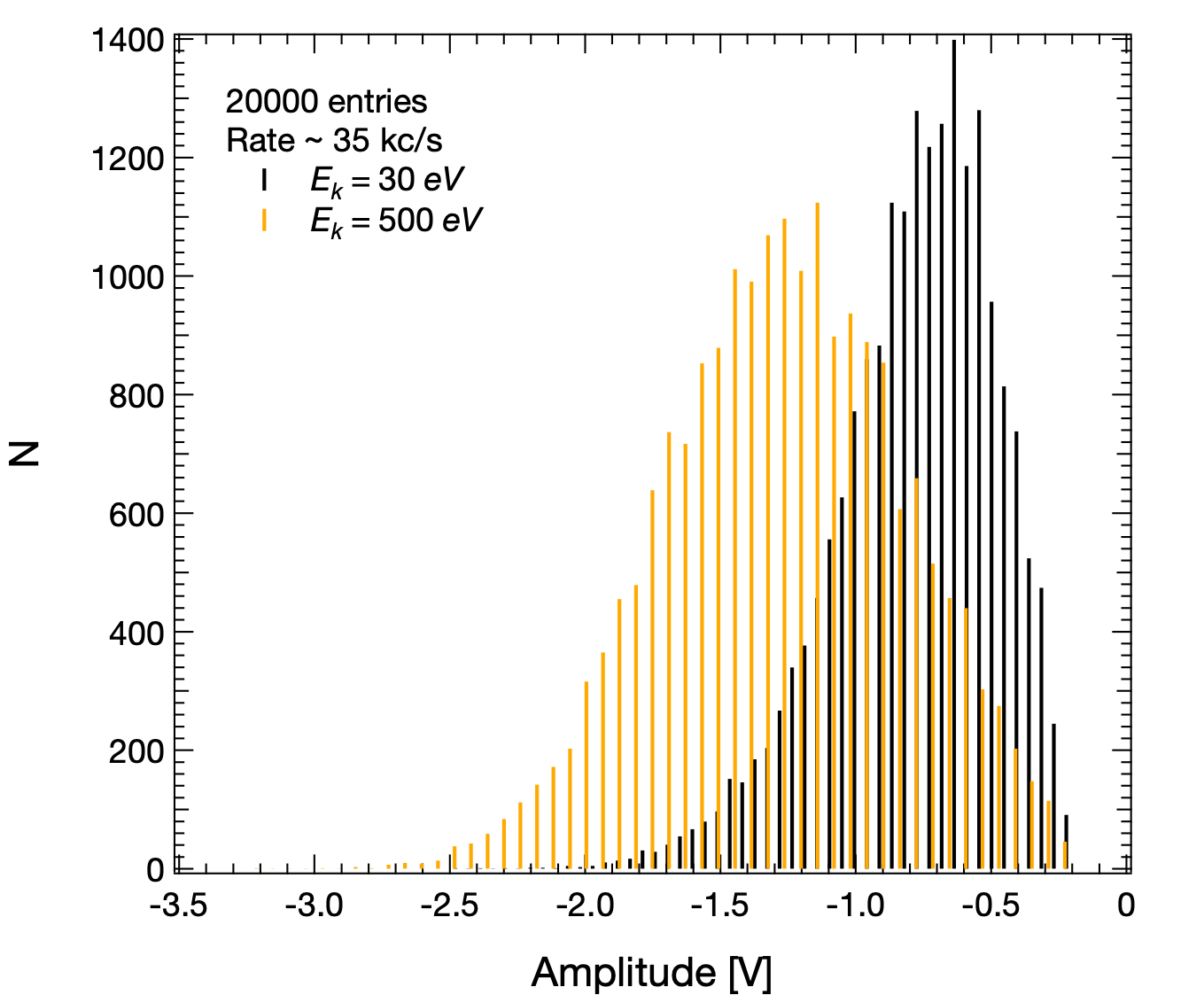 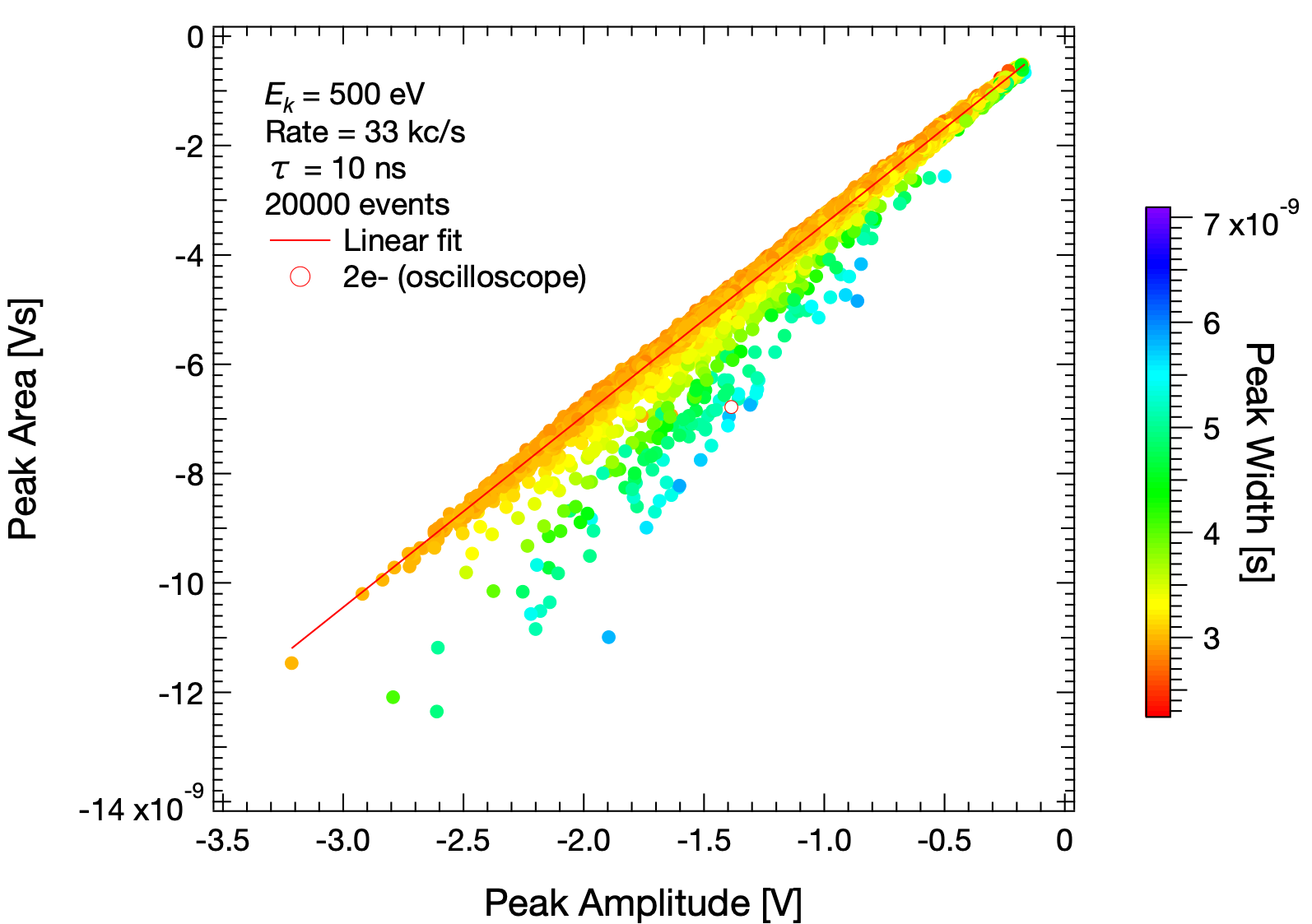 17
The key ingredients for measuring detector efficiency
Monogun at Roma Tre:
max count rate for MCP in single electron count mode:  300 kHz
minimum stable current from e-gun			10 fA
capability to measure the low current 
      emitted from e-gun (picoamm. Keysight B2987A)             < 1fA
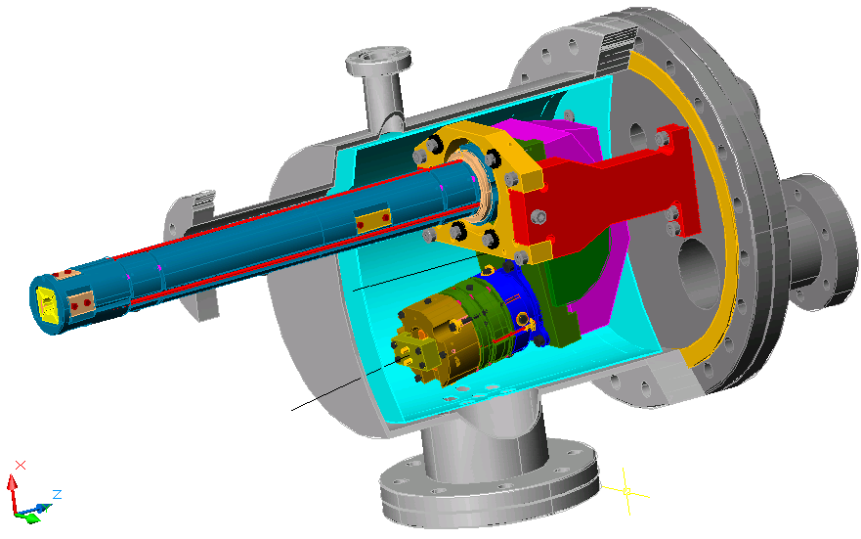 18
Present and Future Experiments and Electron Sources
Experiment
Detector efficiency
Ptolemy (e.m.)
Graphene transmission
single count mode limit
Milan e-source
SPECS + new P.S.
Available 
e- source
Future 
e- source
Specs (Roma Tre)
Monogun (Roma Tre) 
Kimball (LNGS)
19
Thank you for your attention!!
Alice Apponi, Alessandro Ruocco
Università Roma Tre and INFN Roma Tre
Gianluca Cavoto, Carlo Mariani
Università Sapienza and INFN Roma
Francesco Pandolfi, Ilaria Rago
INFN Roma
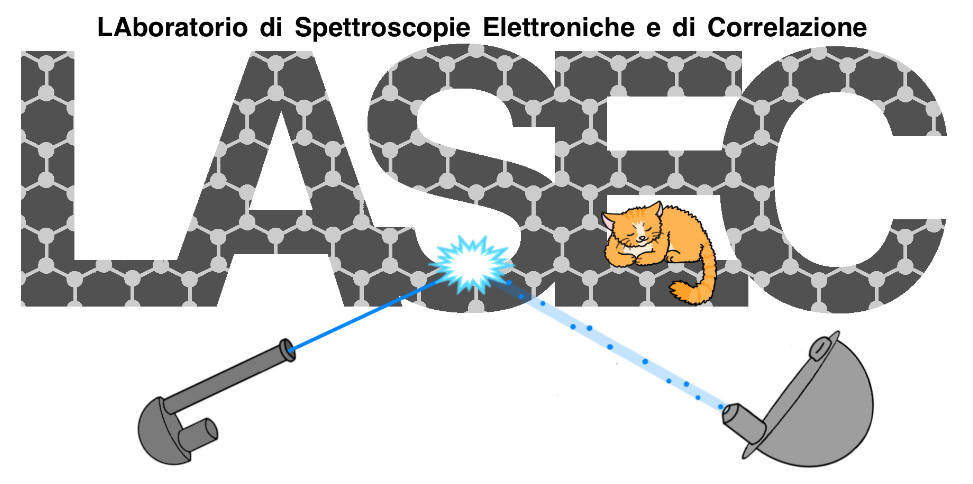 PTOLEMY meeting       06-07.10.2022
The key ingredients for measuring graphene transmission
Monogun at Roma Tre:
transmission through graphene measured with         I=200 pA
minimum stable current from e-gun			10 fA
capability to measure the low current 
      emitted from e-gun (picoamm. Keysight B2987A)             < 1fA
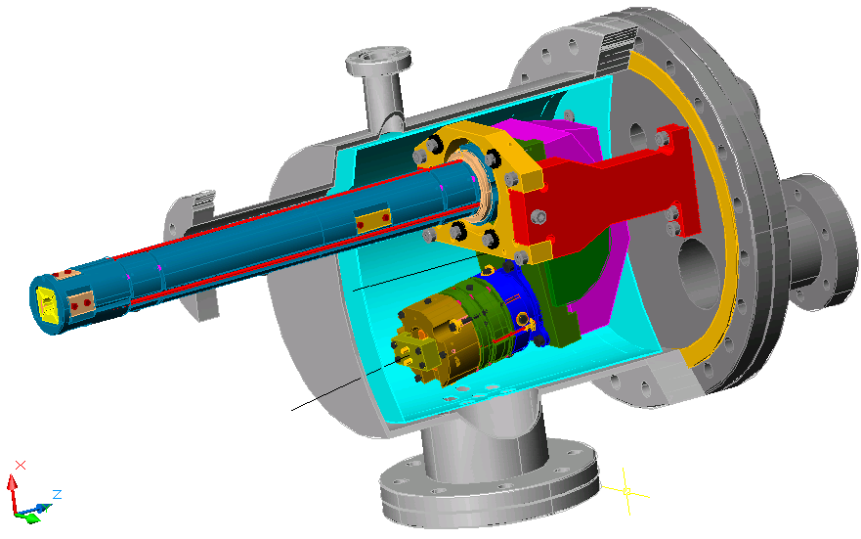 21
Two beam sizes
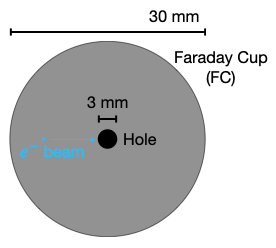 Variation of the beam size:
Change polarisation of acceleration stage of e-gun
Spatial scan on Faraday Cup (FC)
Beam size = FWHM of the scan derivative
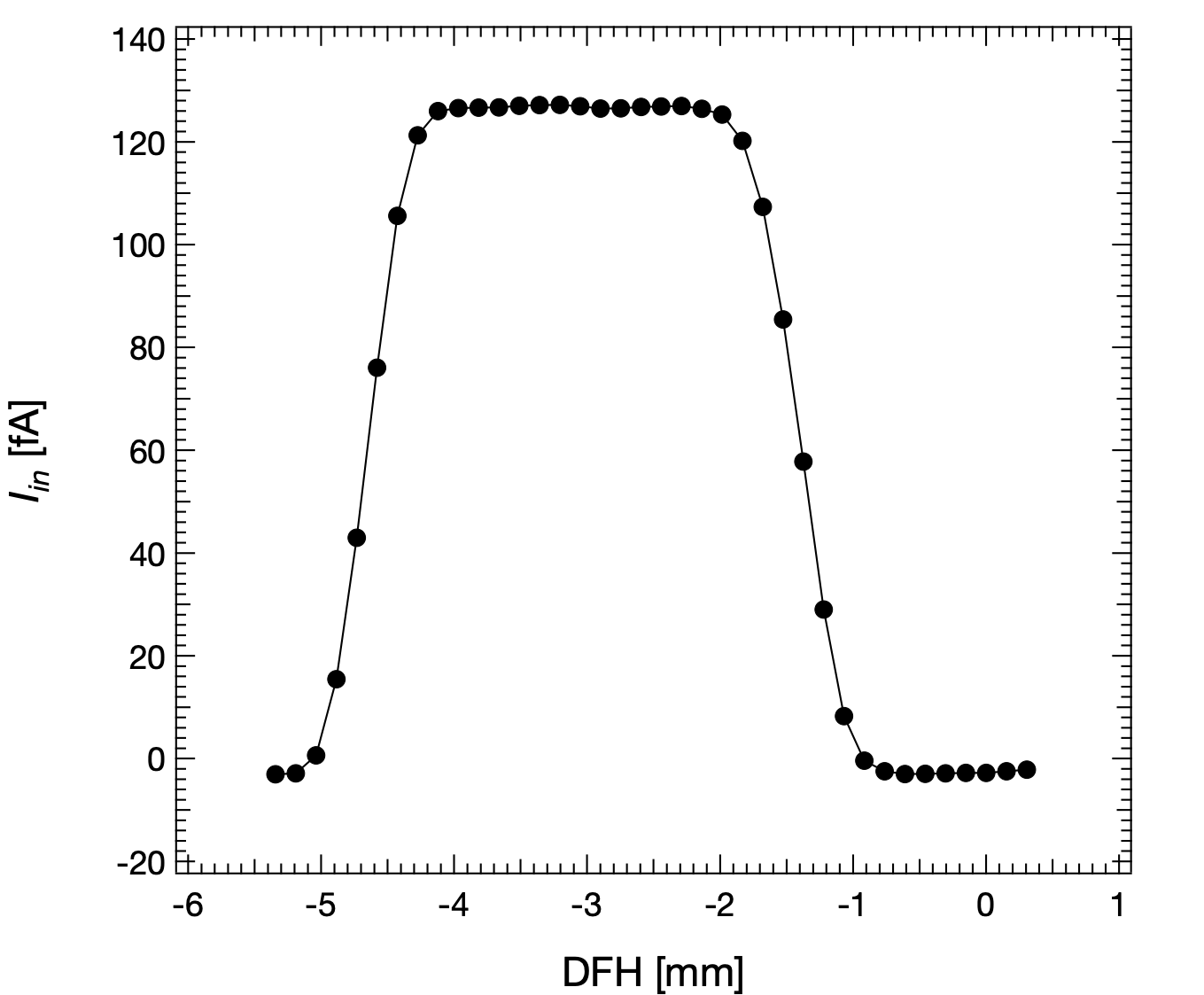 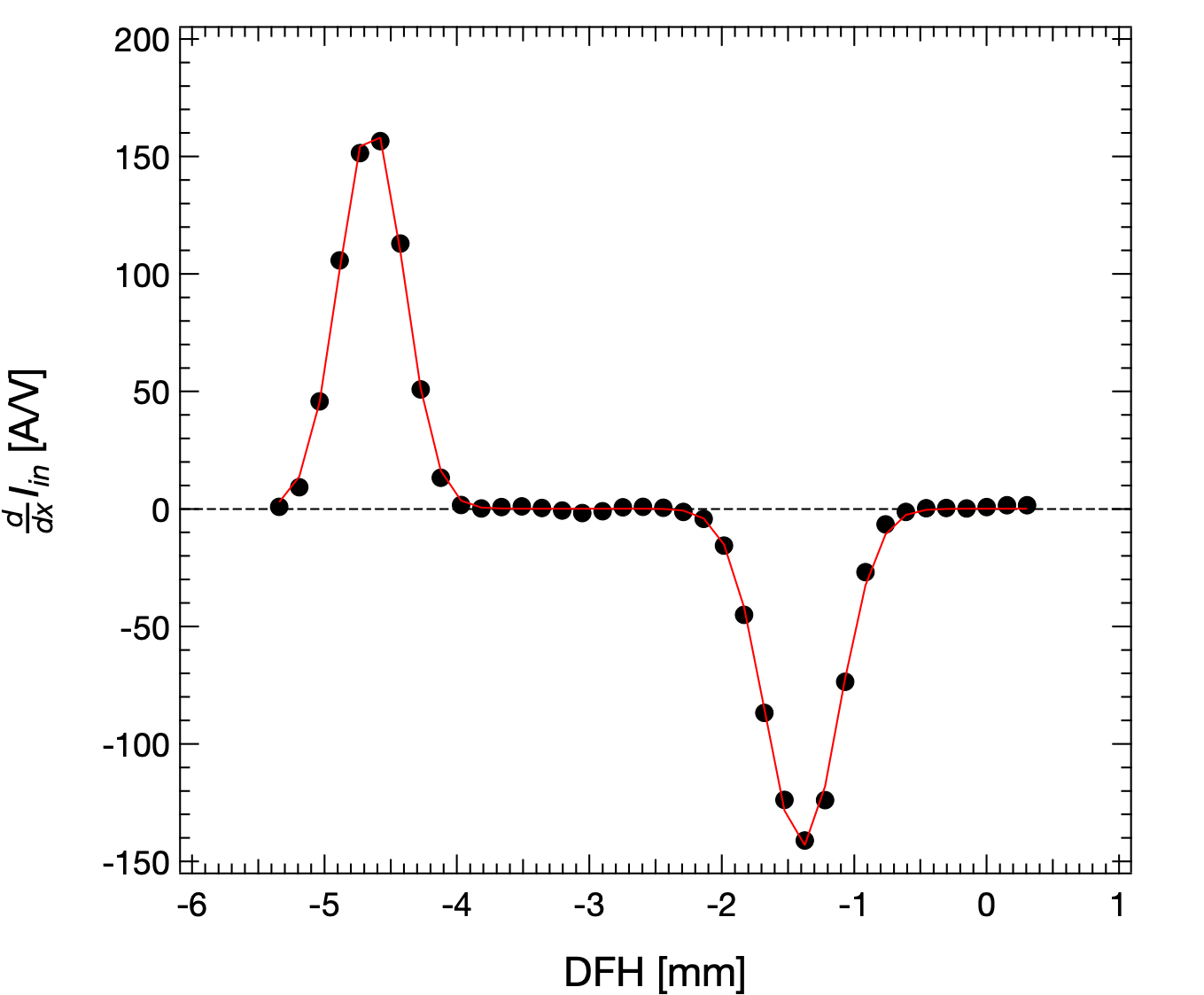 FWHM ~0.5 mm
Derivate
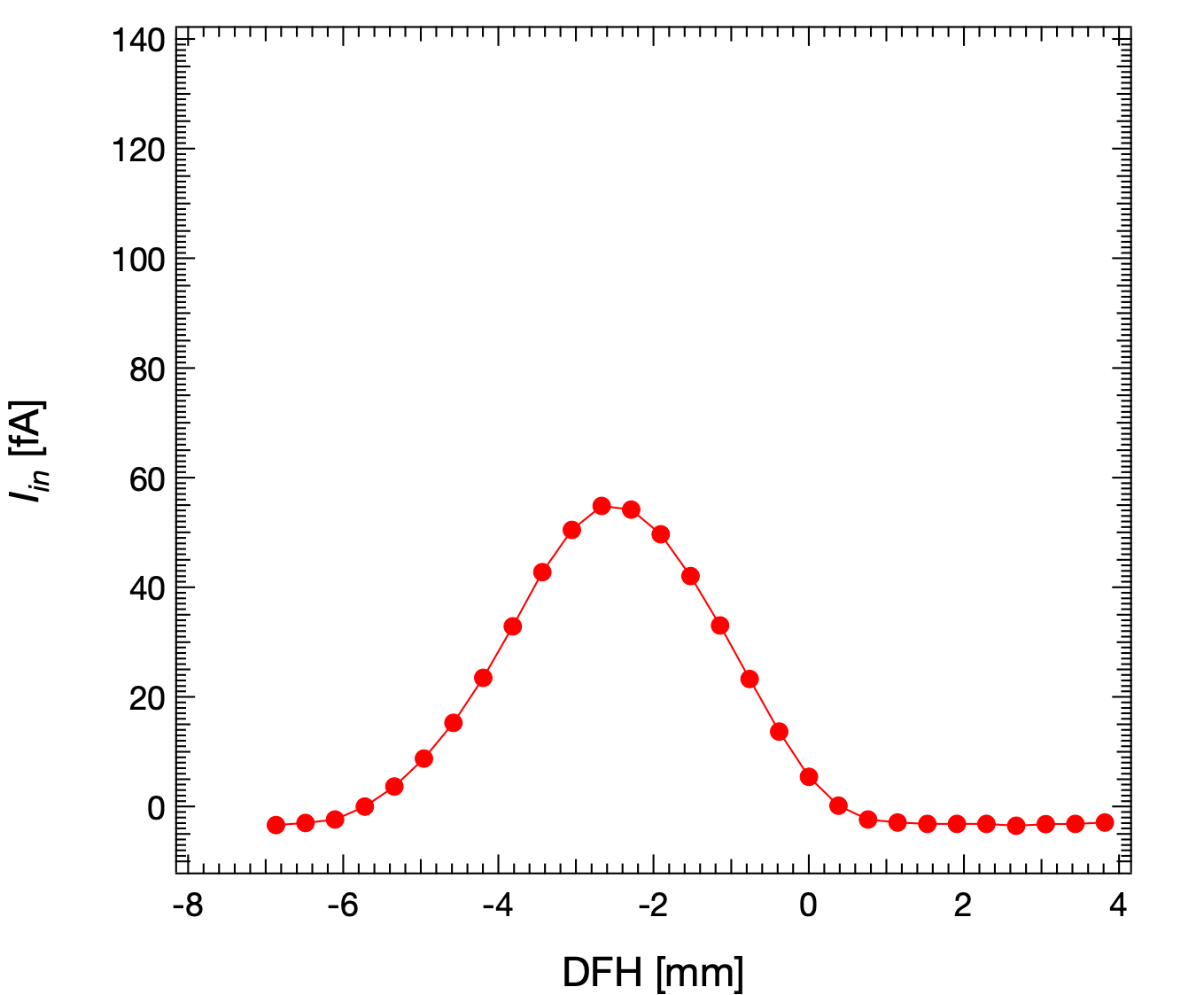 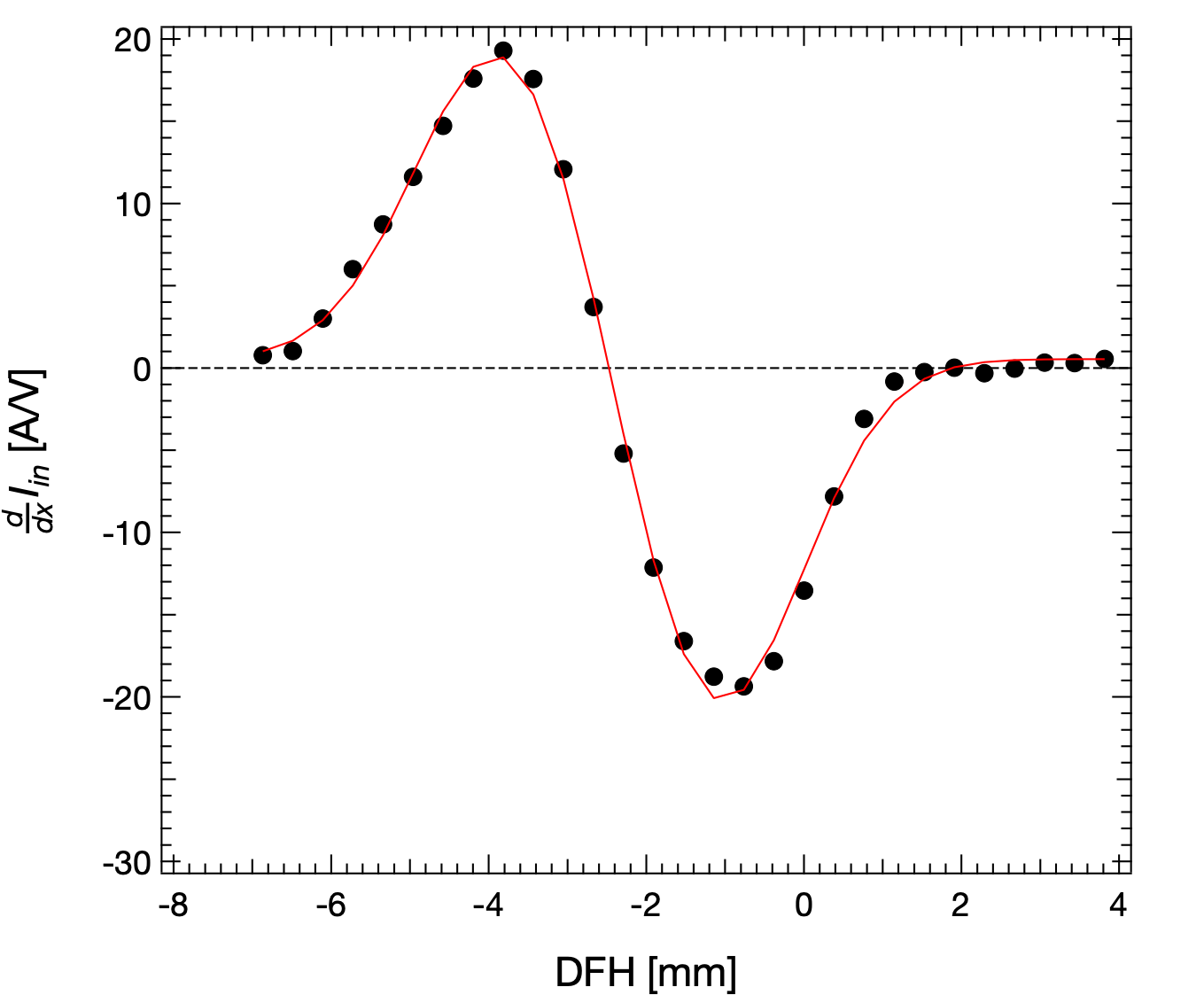 FWHM ~3 mm
22
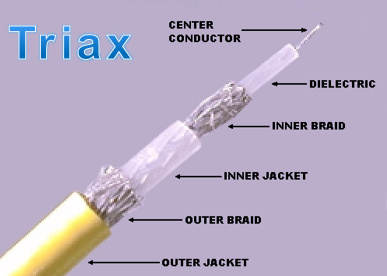 New test condition:

electron beam current measured with a Faraday Cup
picoamperometro Keysight B2987A 
triaxial cable
common disconnected from ground
case of the  picoamperometer connected to the same 
      ground of the F.C.
picoamperometer powered on  battery
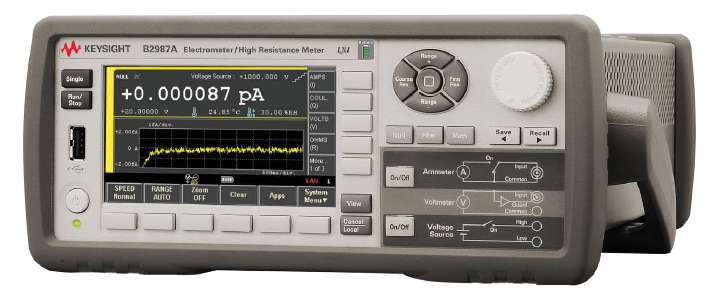 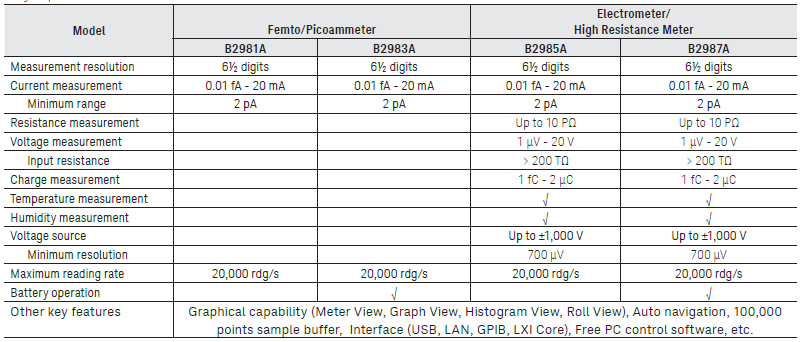 Medium resolution e-gun: Test (I)
test with Faraday cup:
- range of current: 180 fA – 100 nA
- Stability vs time
- Beam dimension
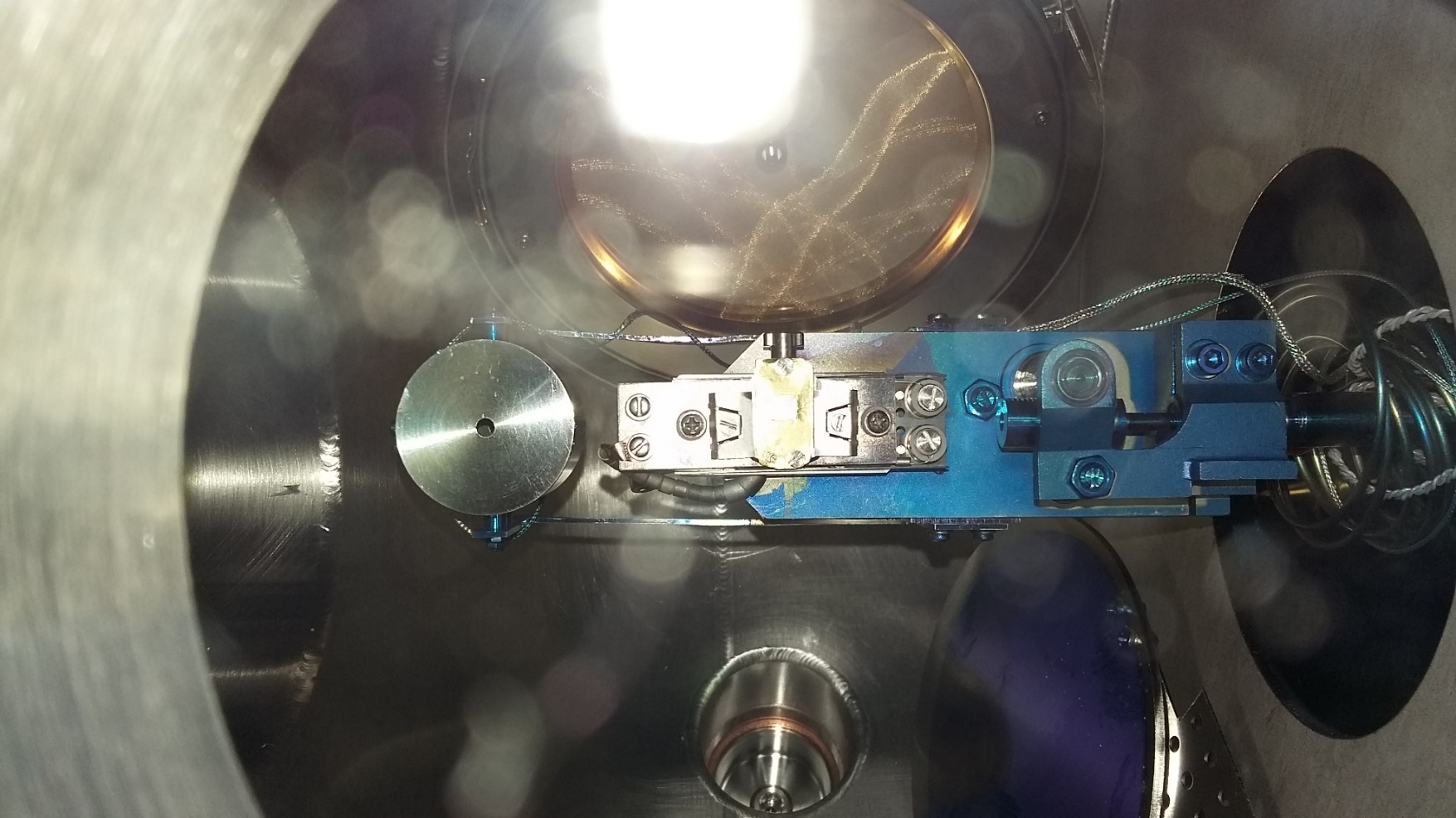 Stability
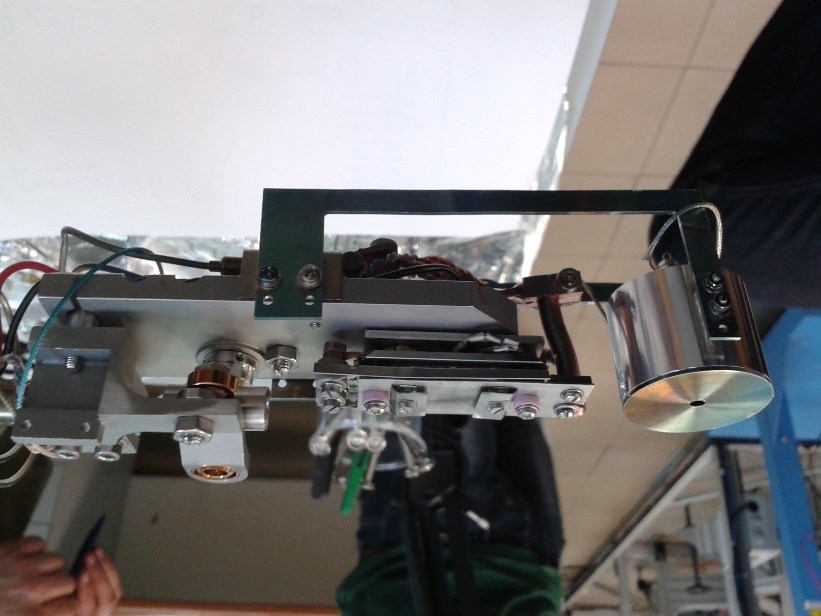 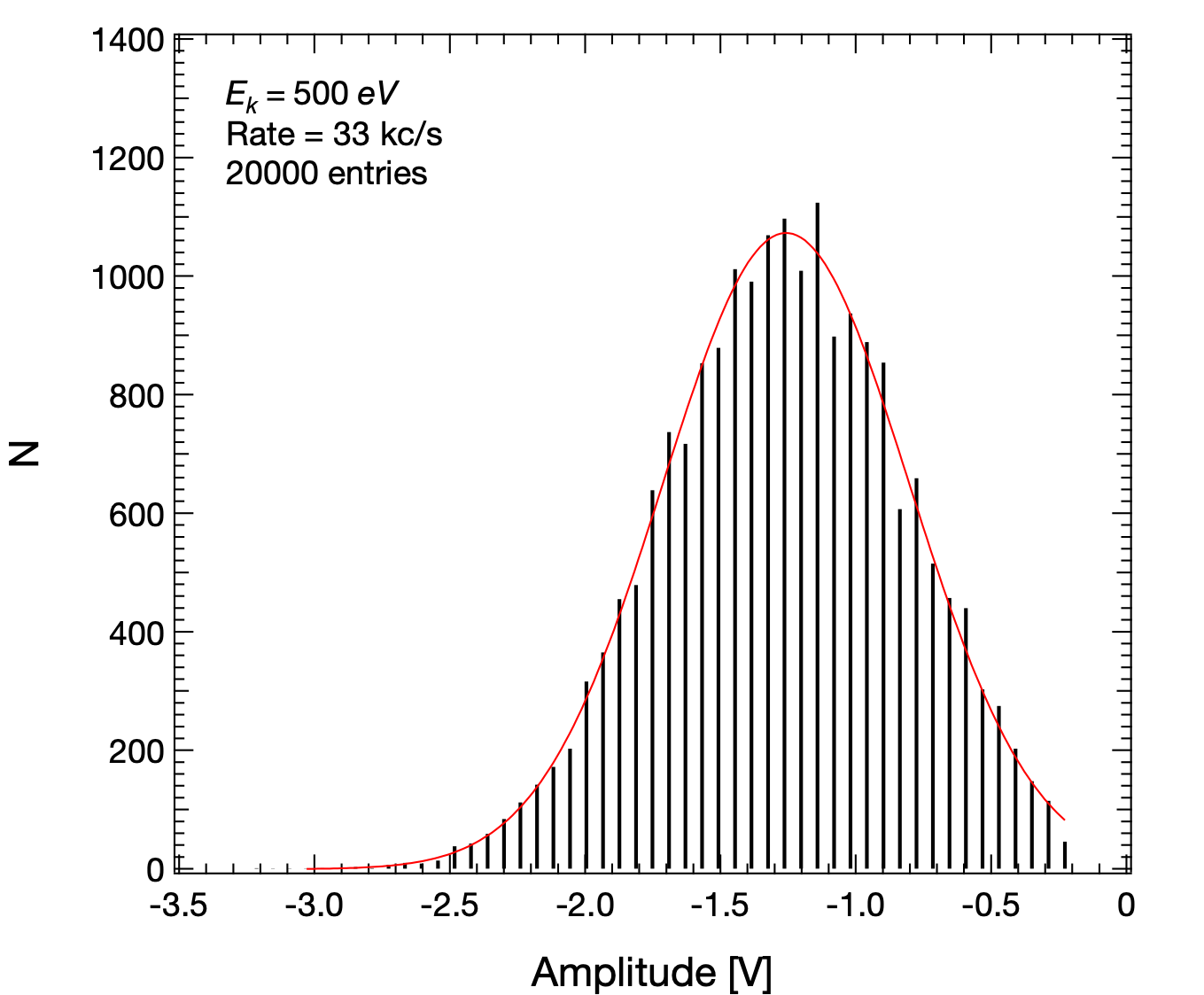 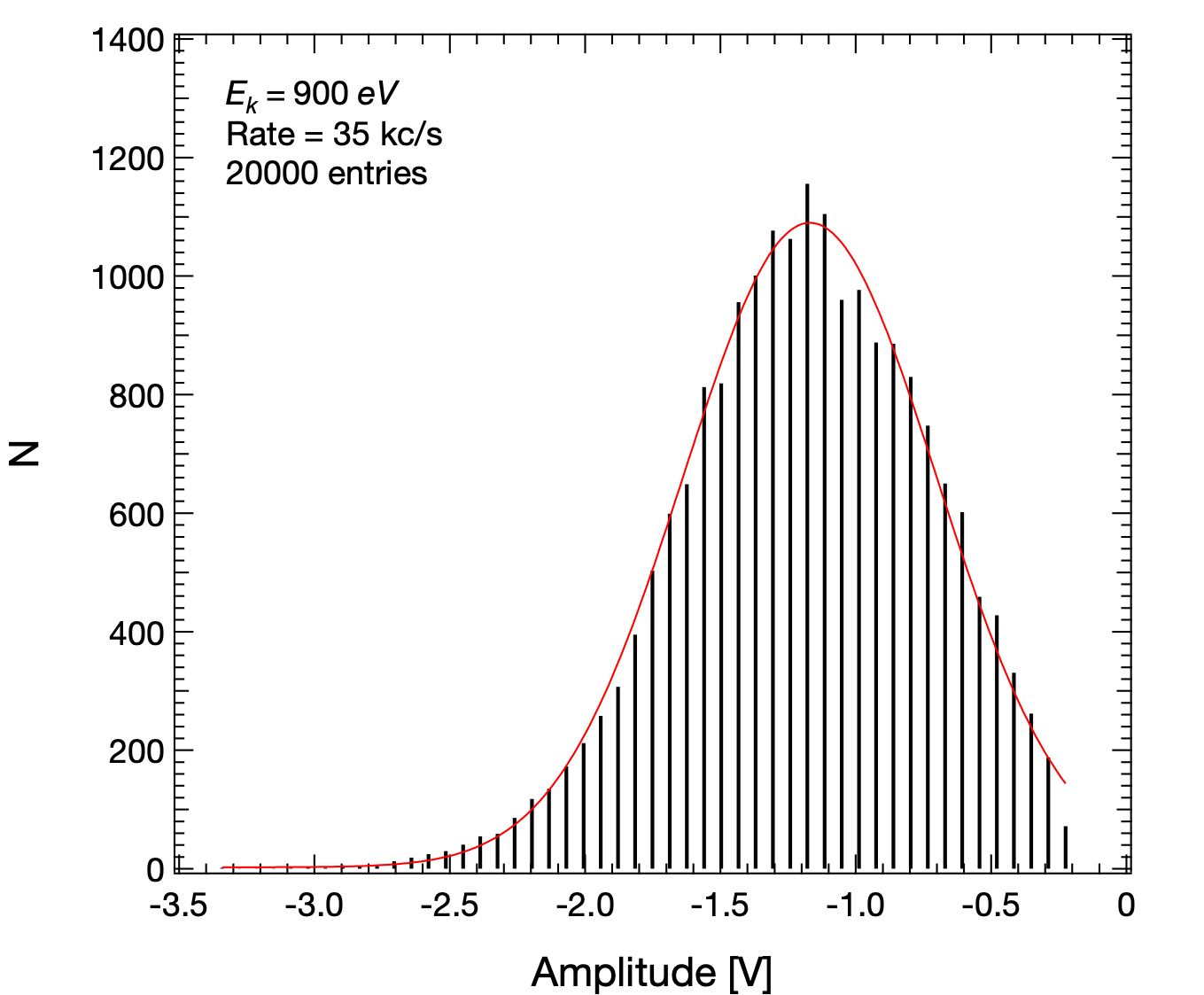 PHD: a weak energy resolution
Discriminator threshold vt = 120 mV
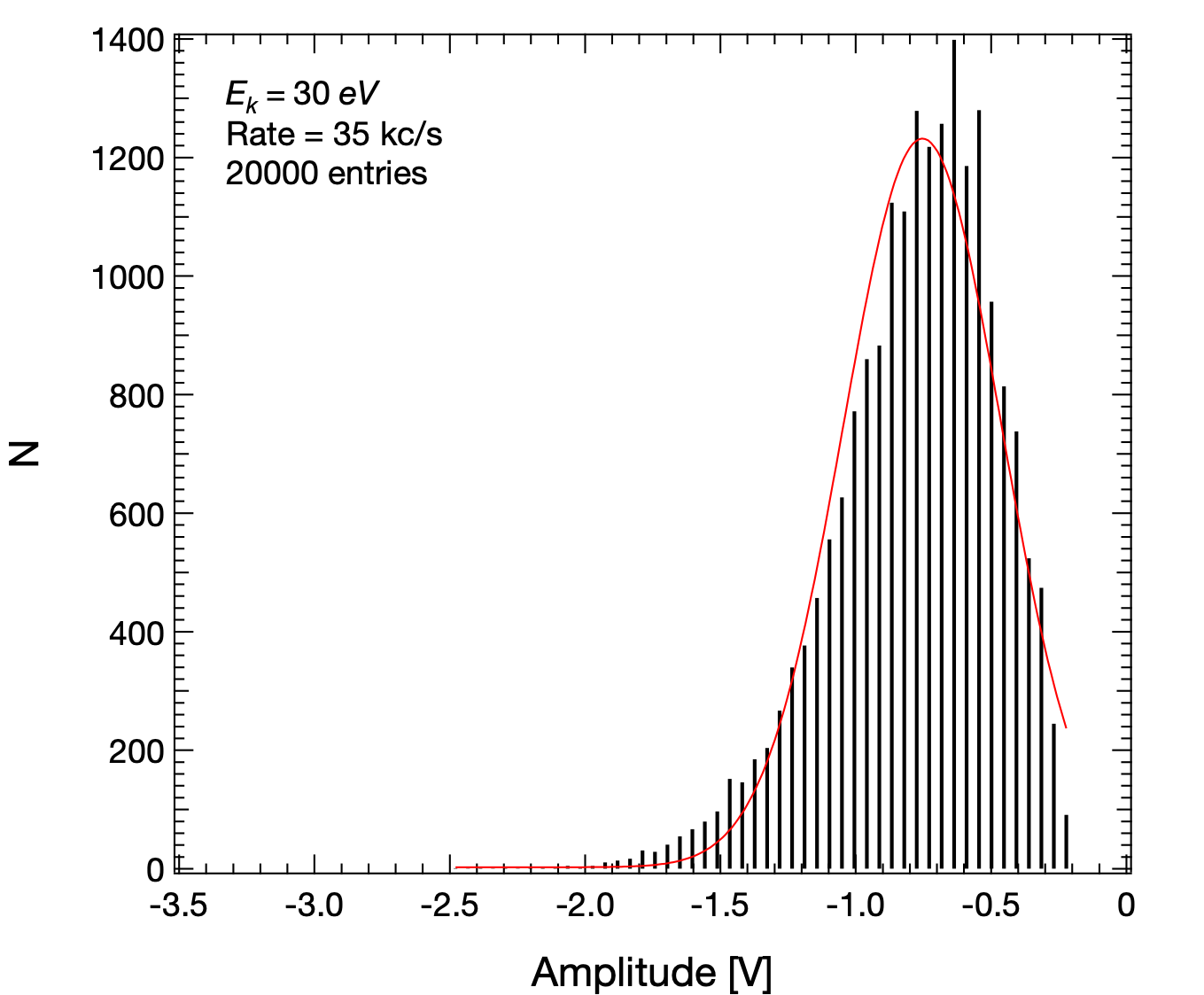 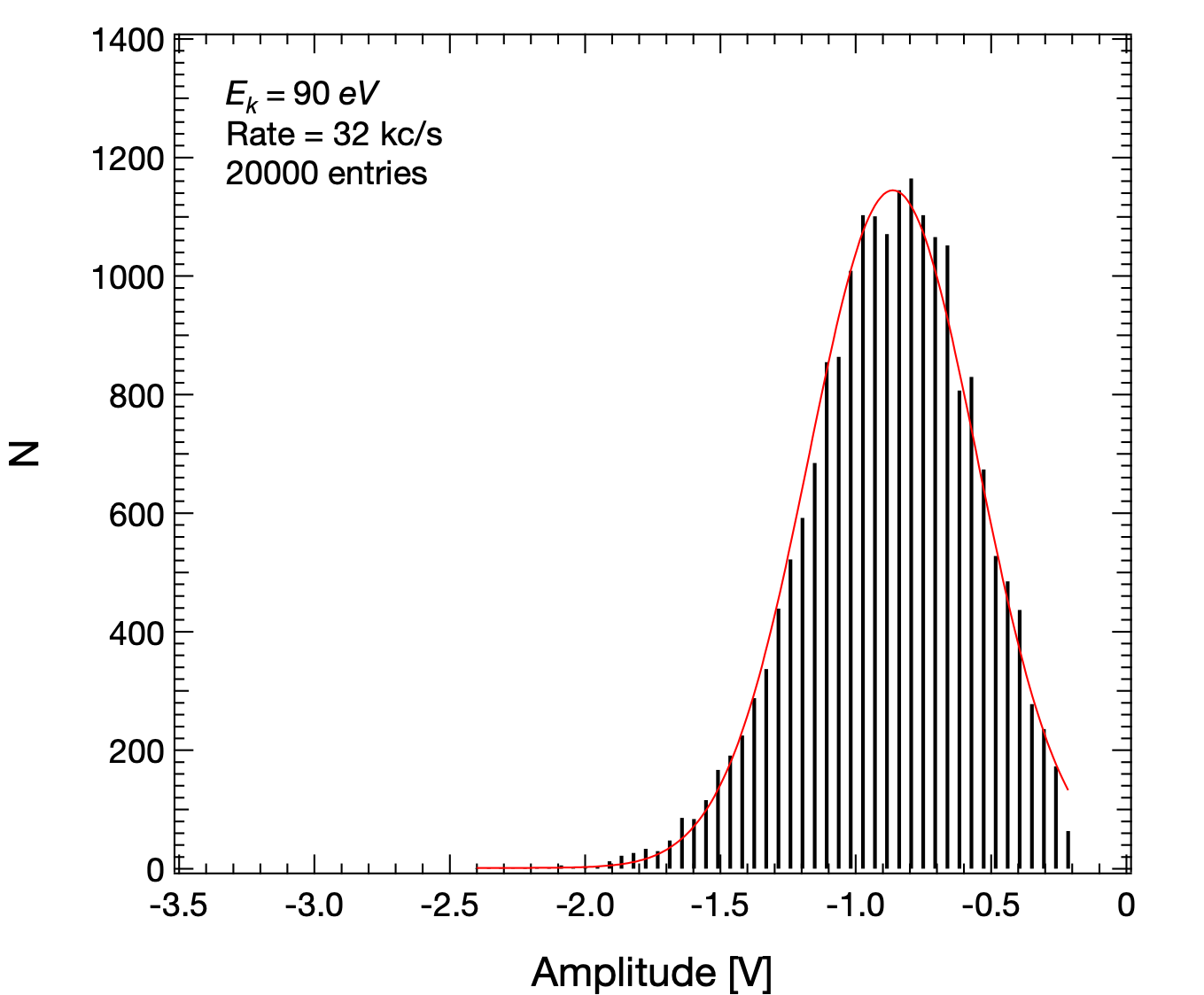 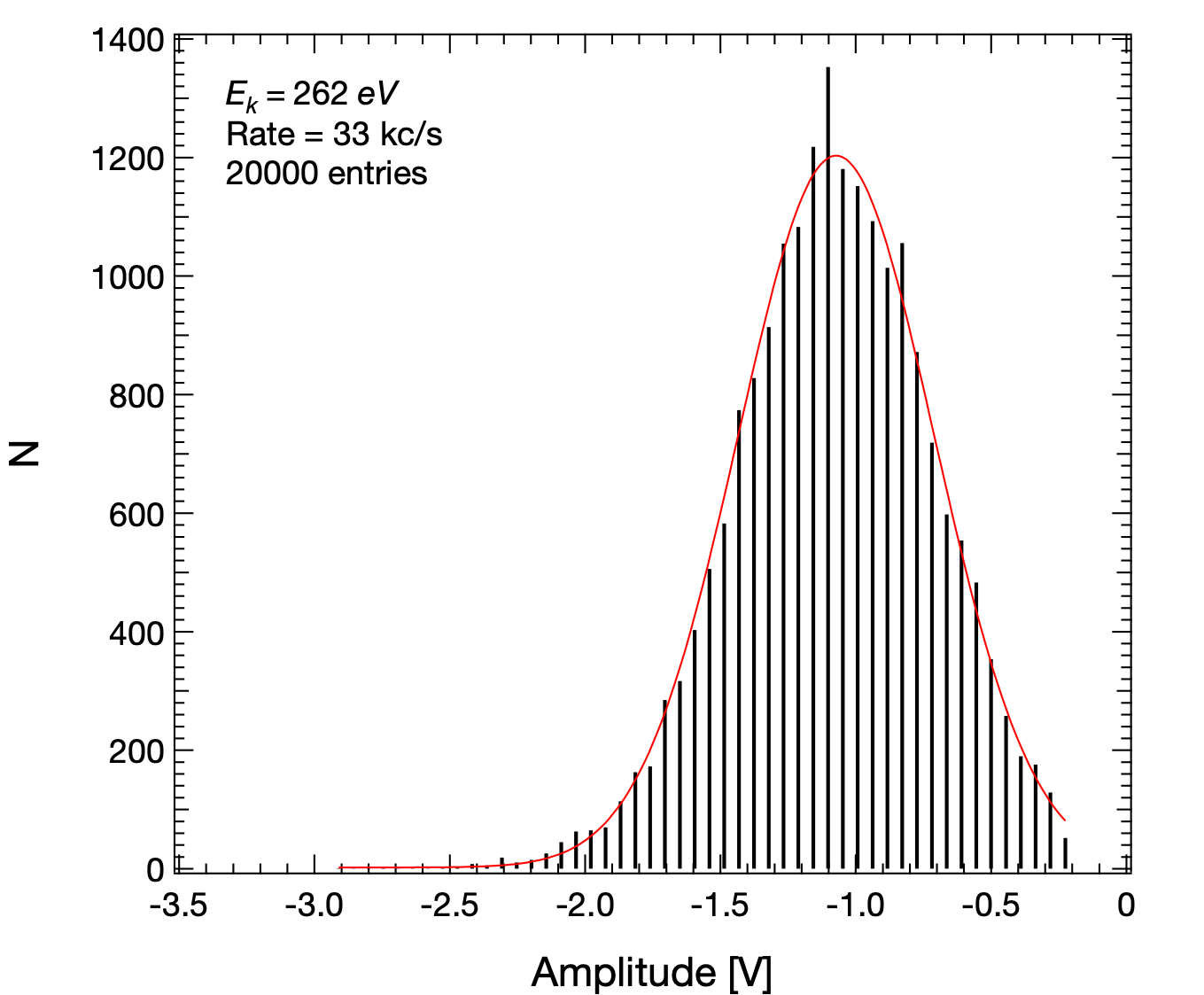 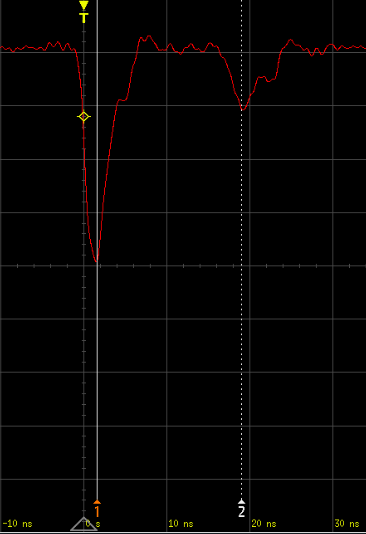 Pulse Height
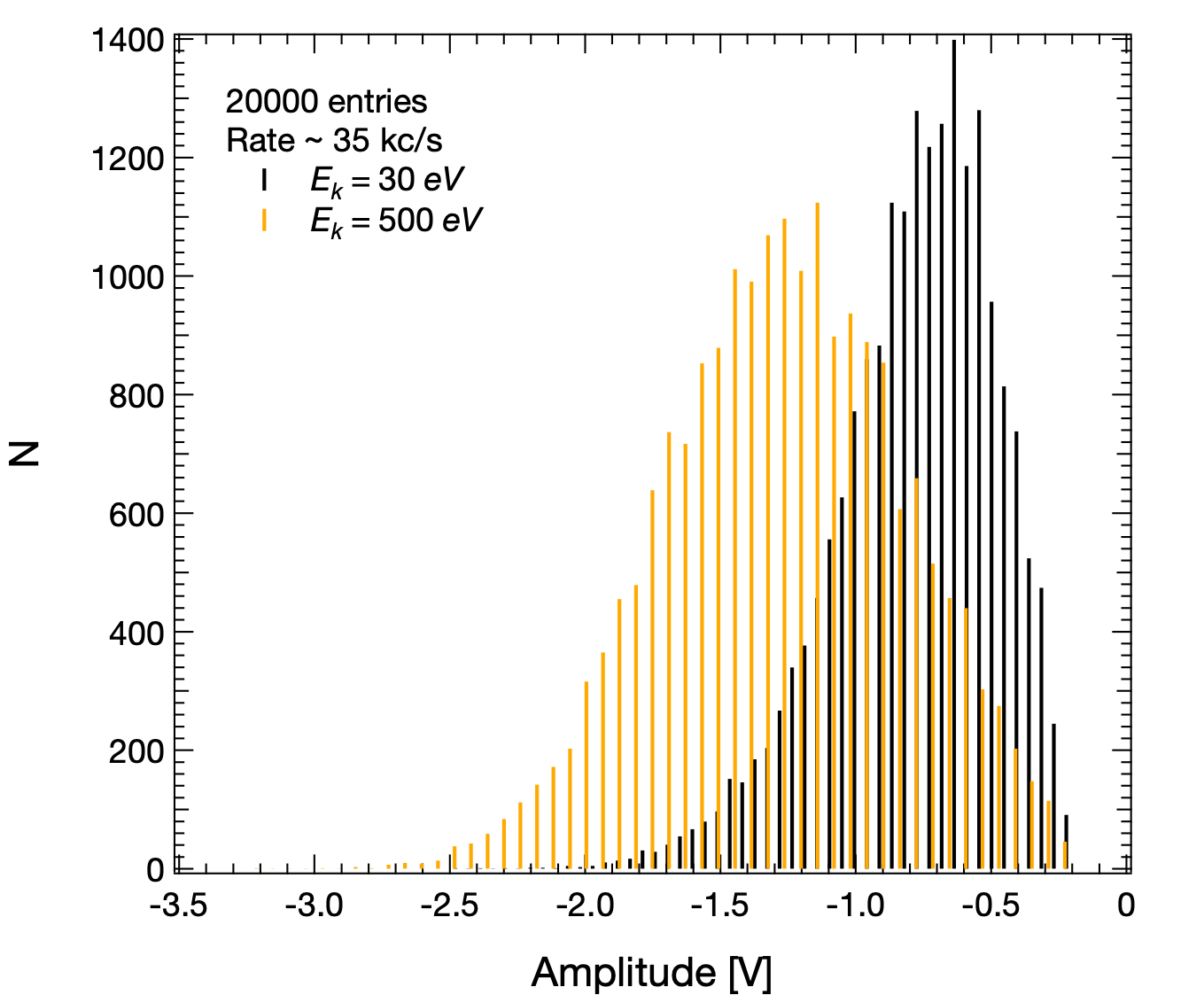 25